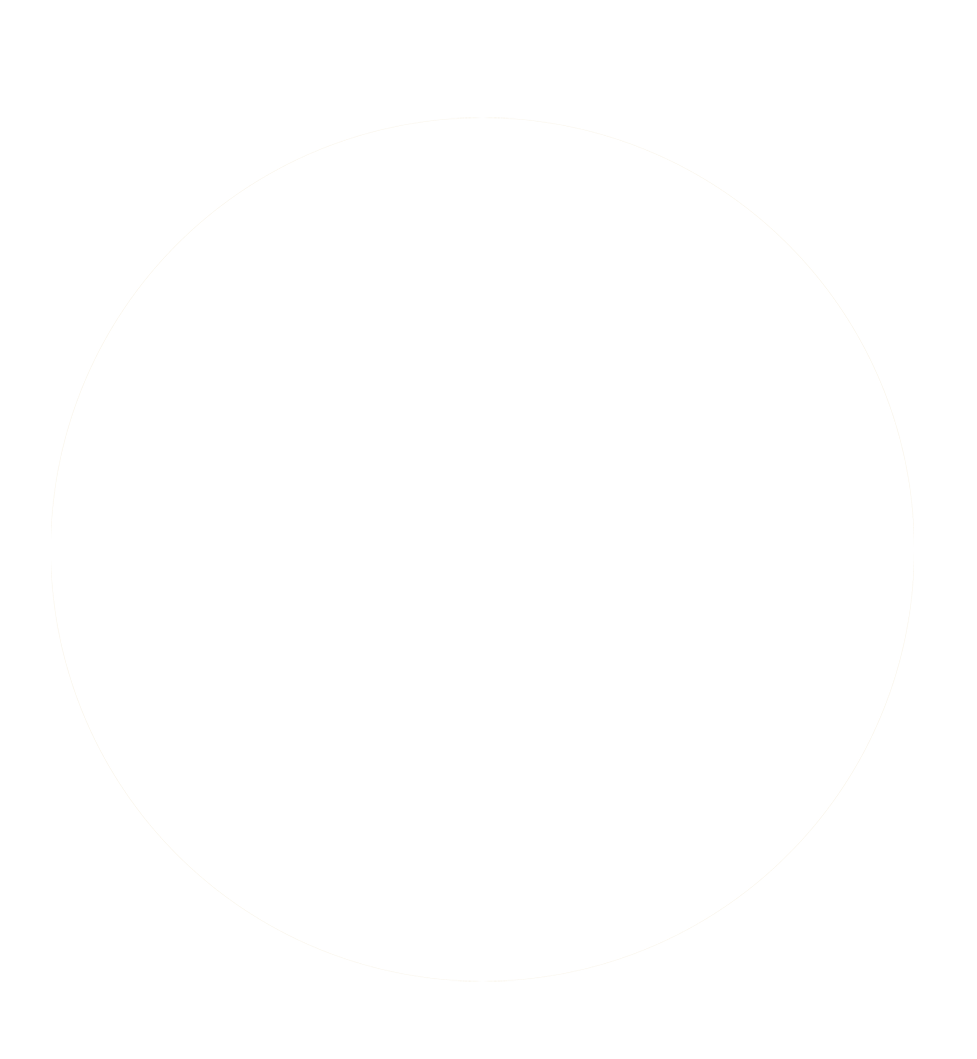 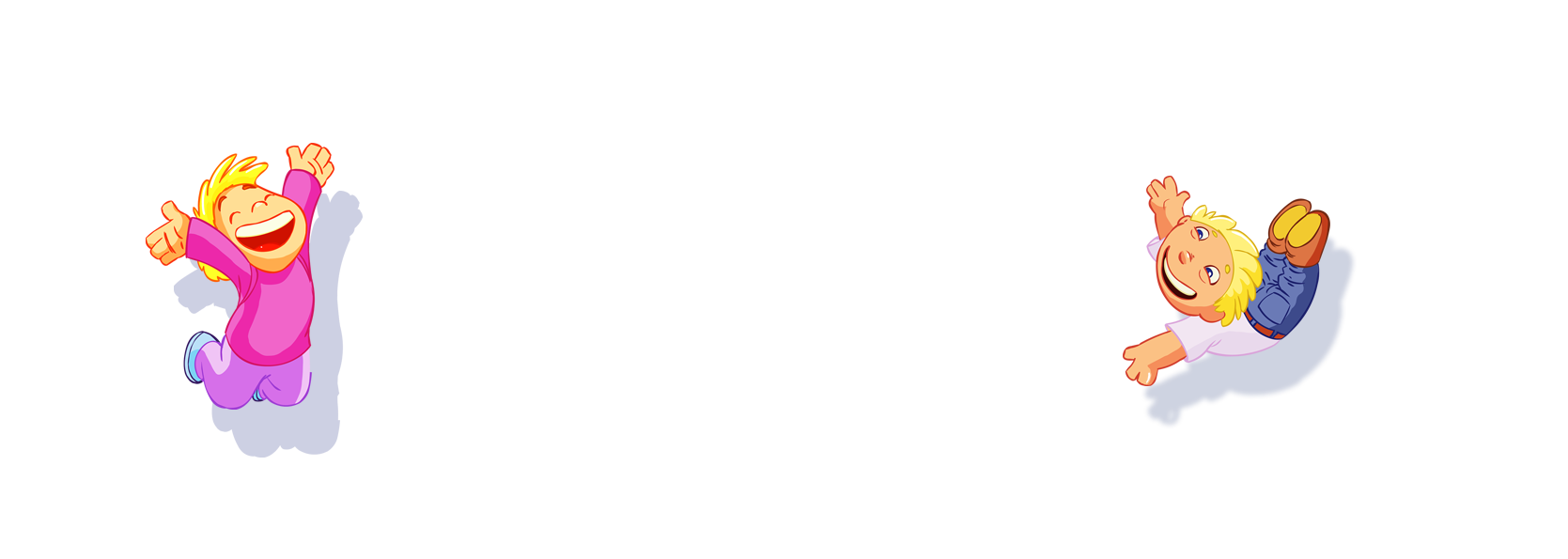 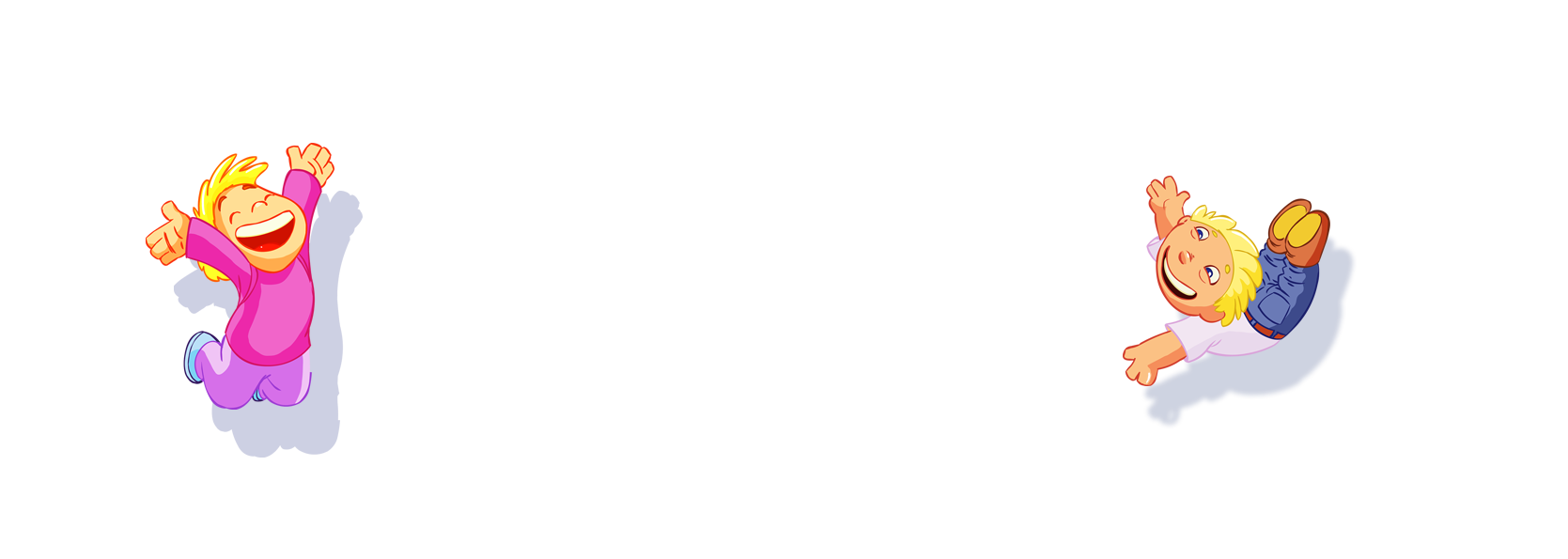 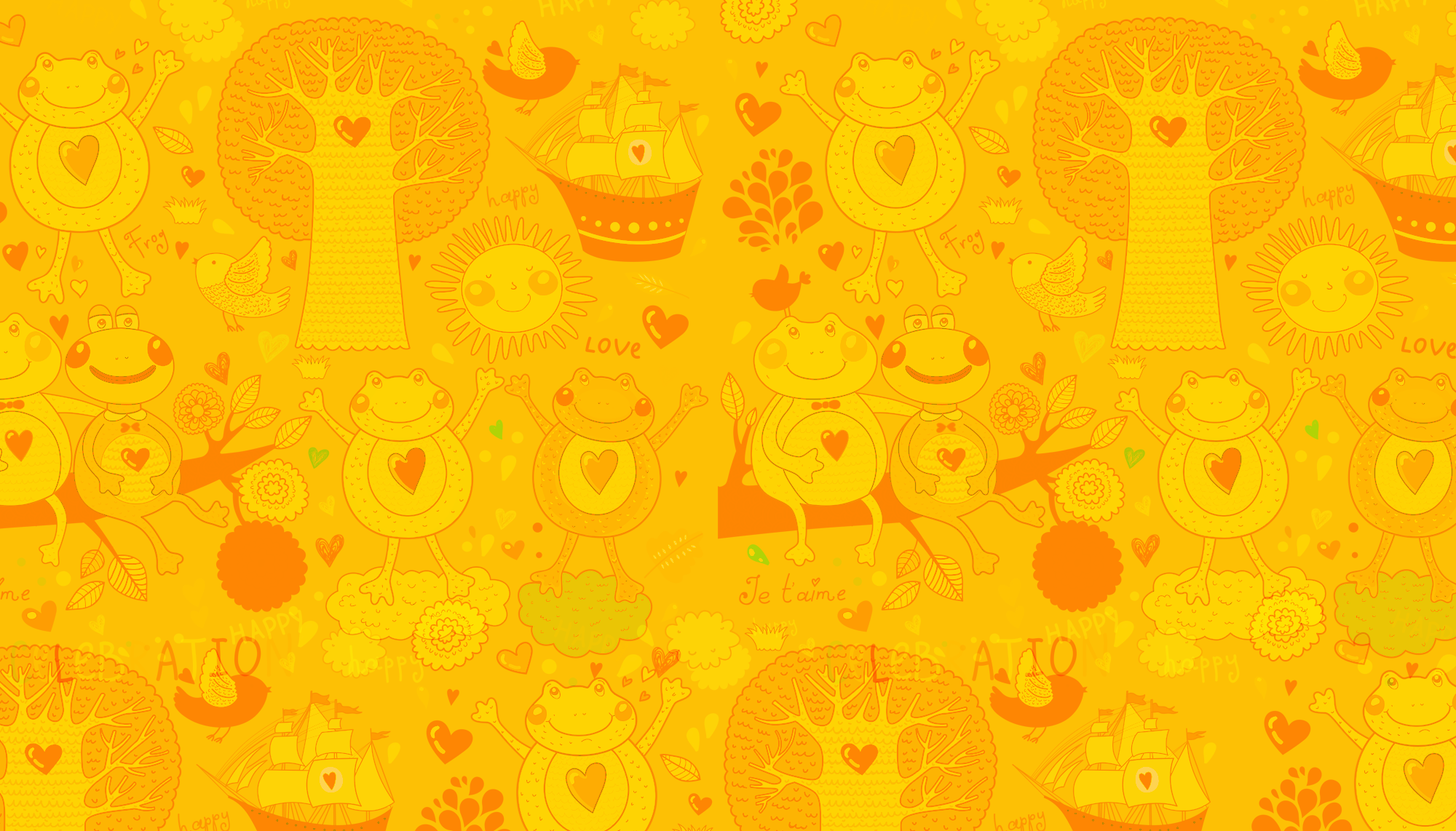 TRƯỜNG TIỂU HỌC QUỐC TUẤN
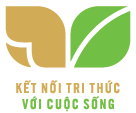 LỊCH SỬ - ĐỊA LÝ LỚP 4 
GV: VŨ THỊ HỒNG HÀ
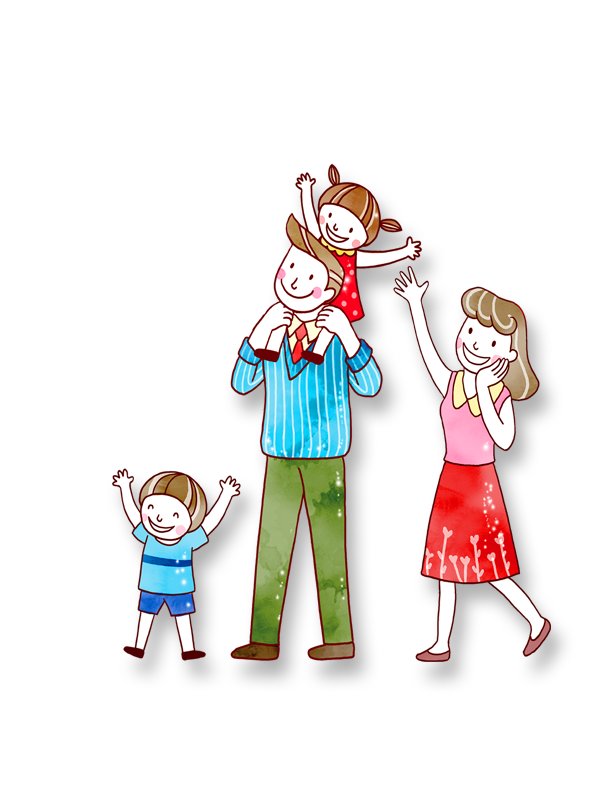 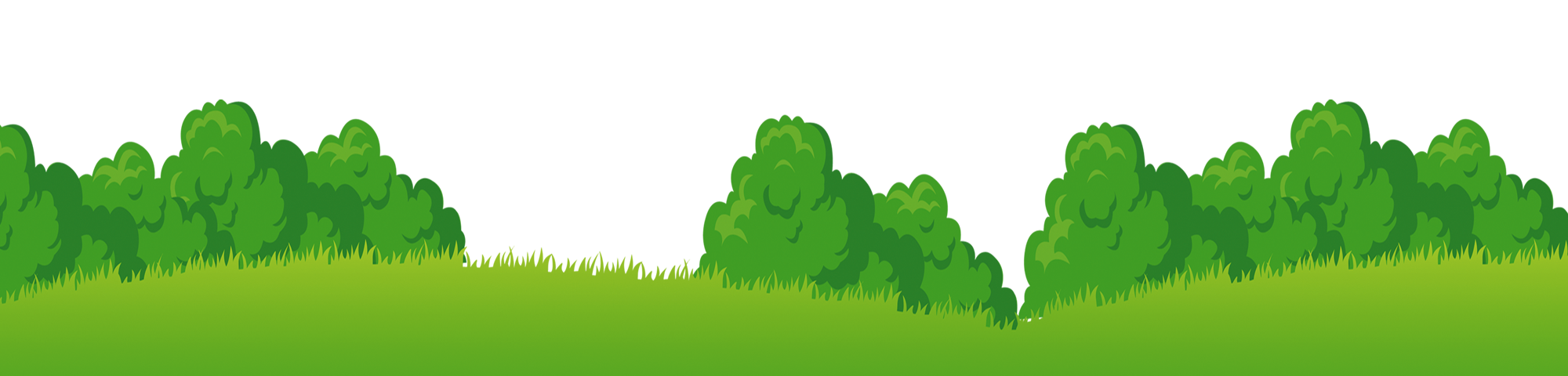 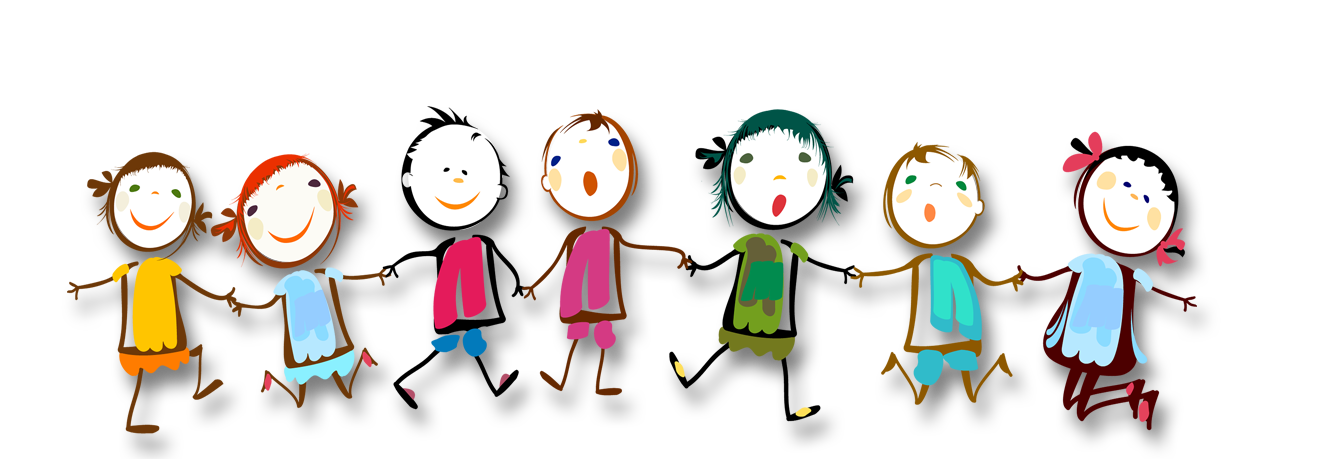 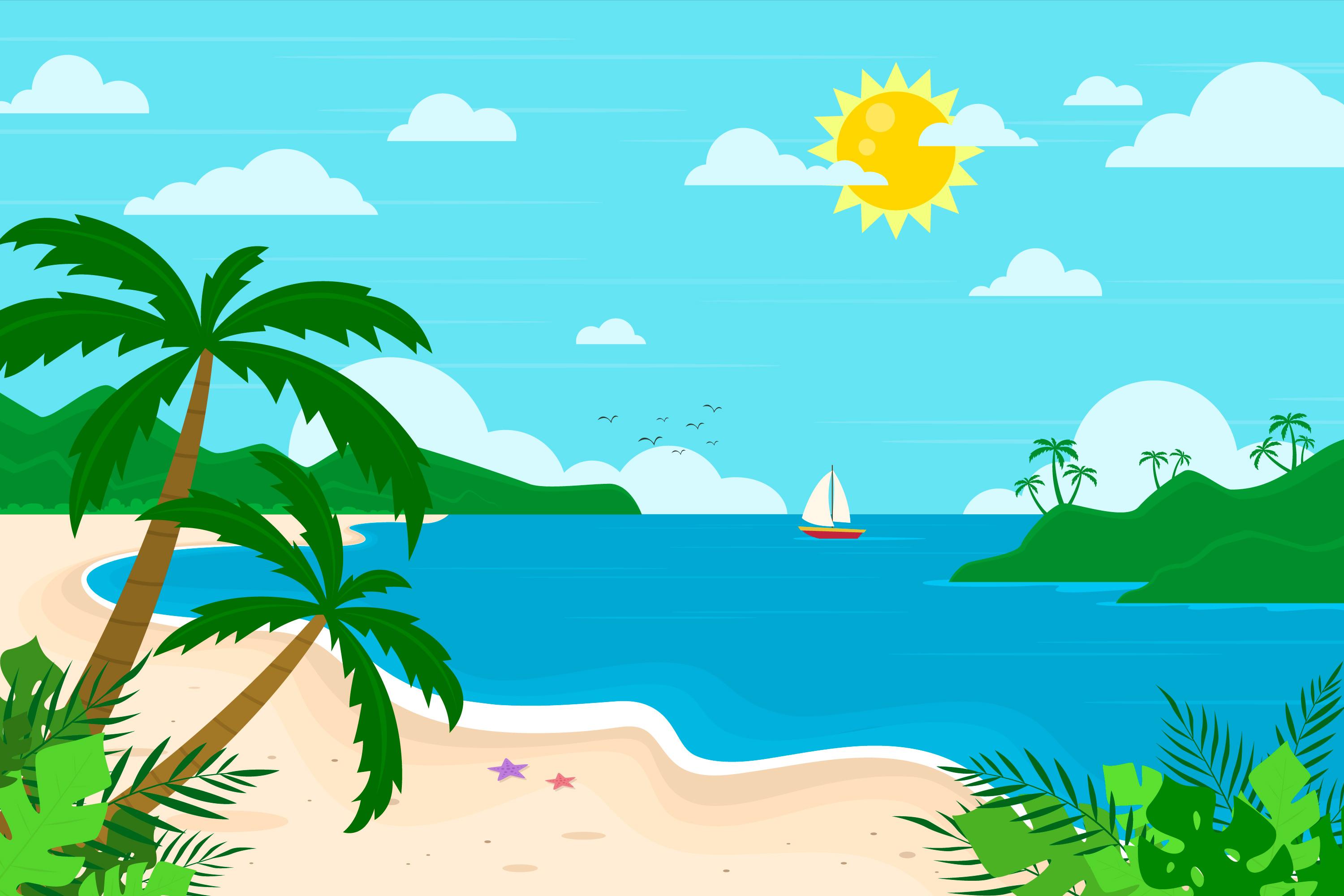 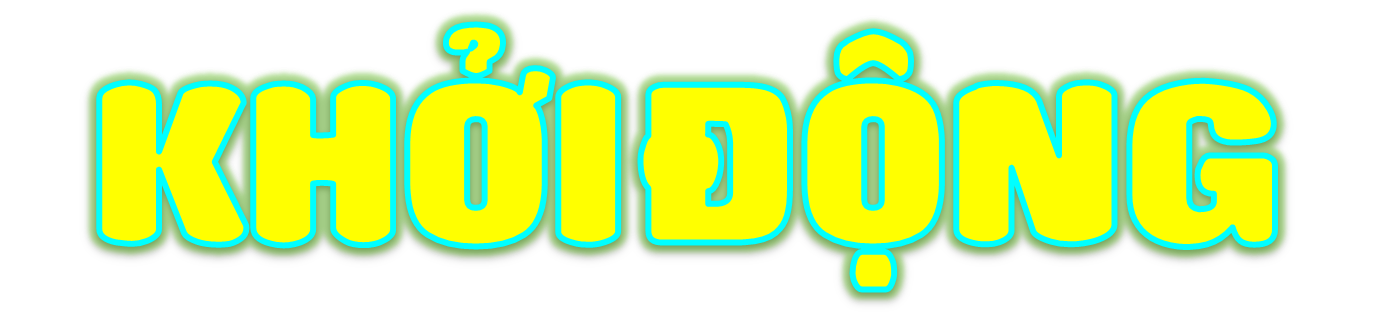 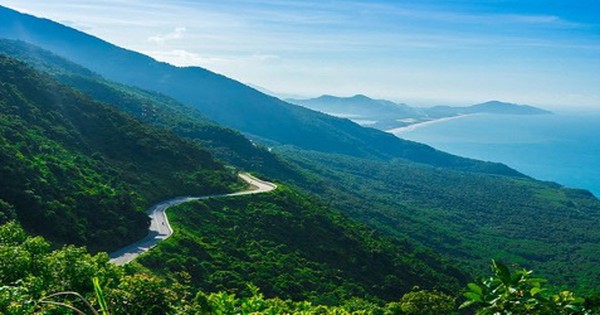 Trường Sơn là dãy núi dài nhất Việt Nam, nơi có con đường Trường Sơn huyền thoại trong cuộc kháng chiến chống Mỹ, cứu nước của dân tộc ta và đã đi vào thơ ca, âm nhạc như một niềm tự hào dân tộc.
Cùng mắc võng trên rừng Trường SơnHai đứa ở hai đầu xa thẳmÐường ra trận mùa này đẹp lắmTrường Sơn Ðông nhớ Trường Sơn Tây.
Chia sẻ những câu thơ và câu hát mà học sinh biết về dãy Trường Sơn
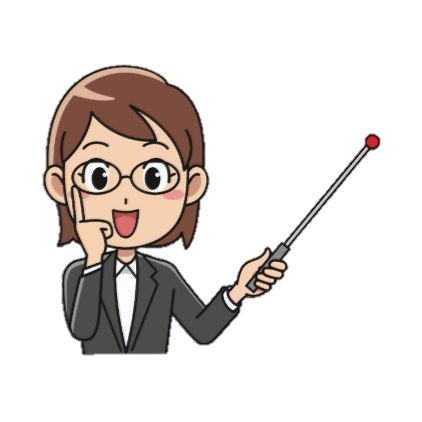 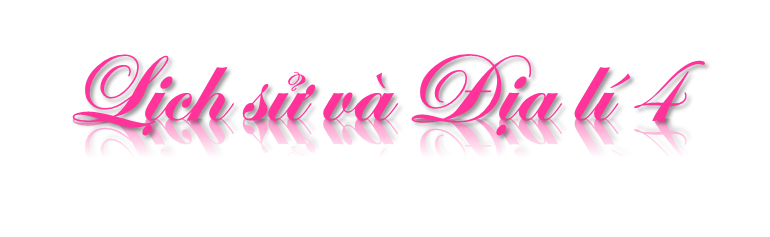 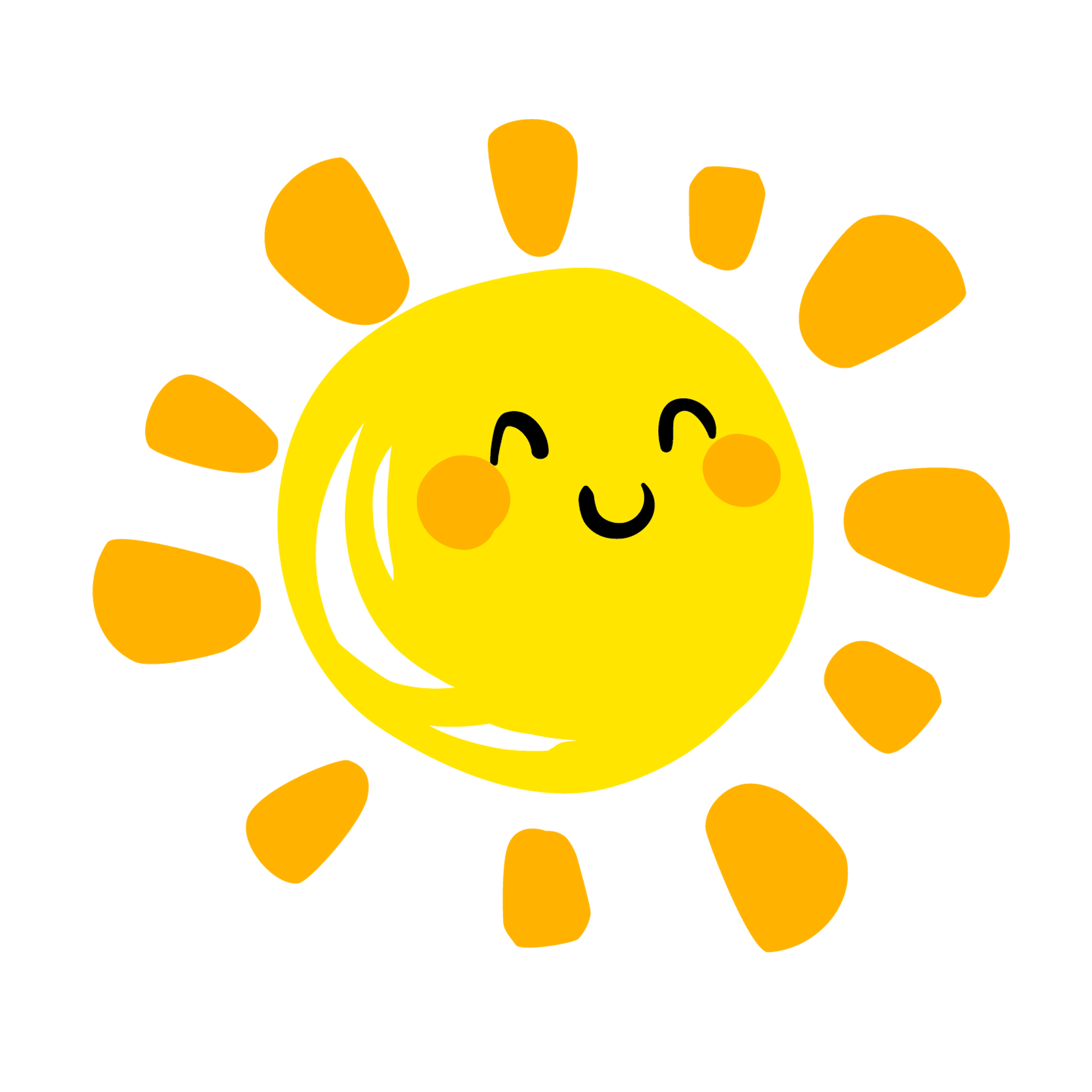 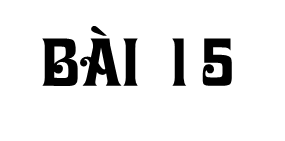 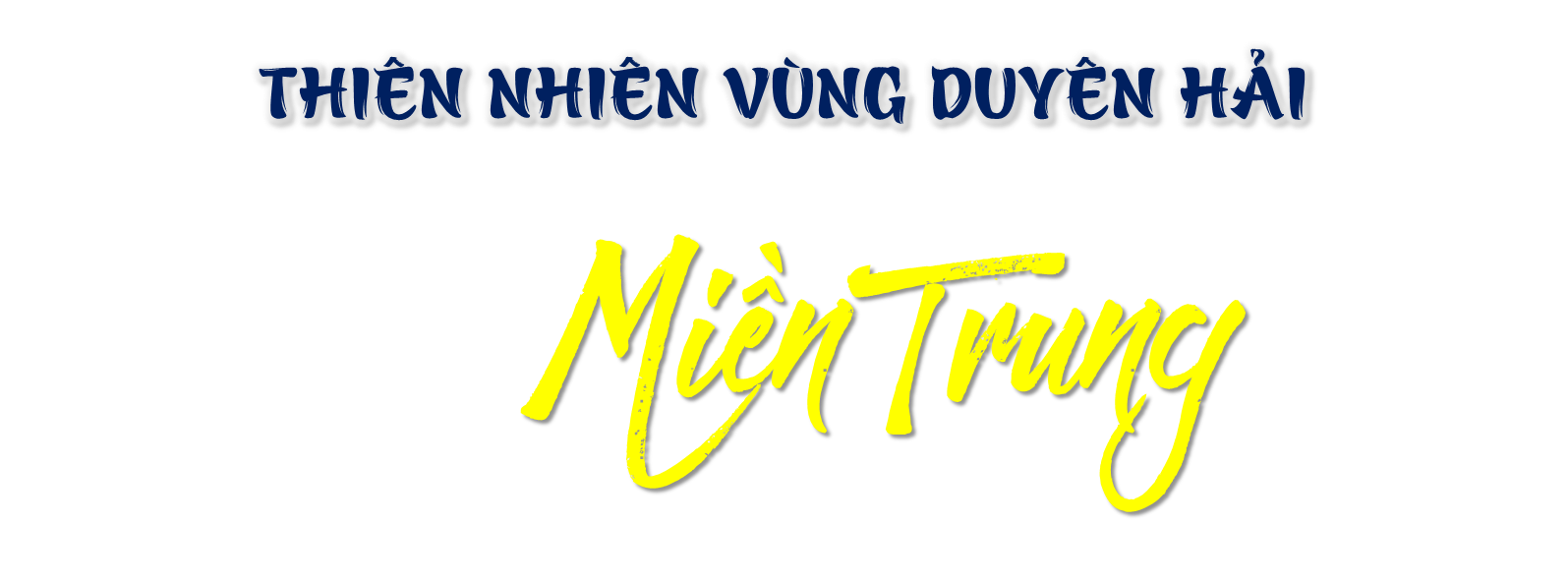 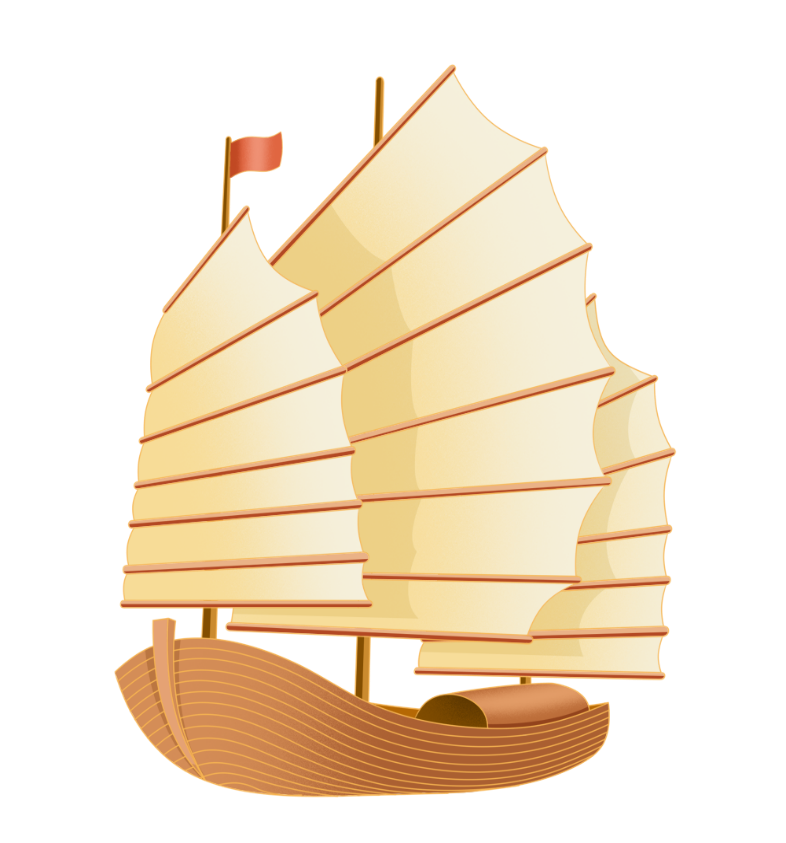 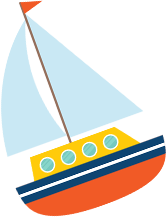 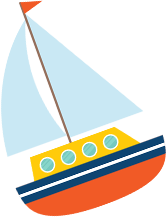 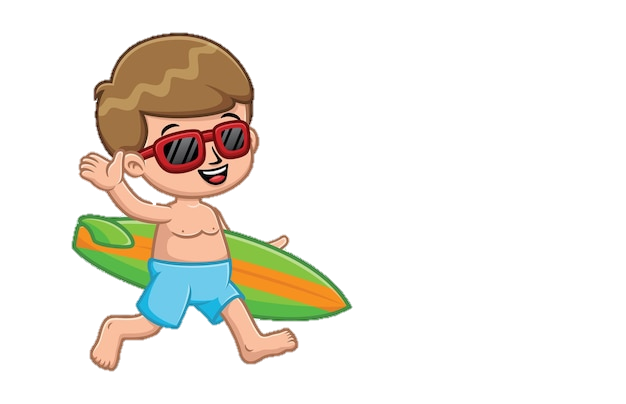 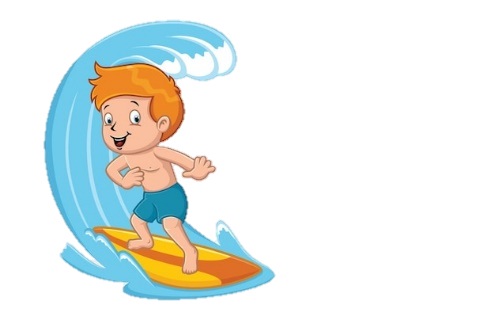 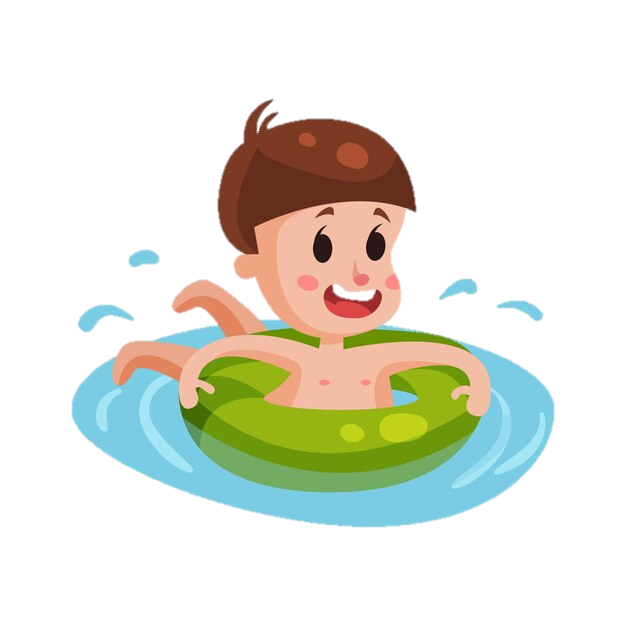 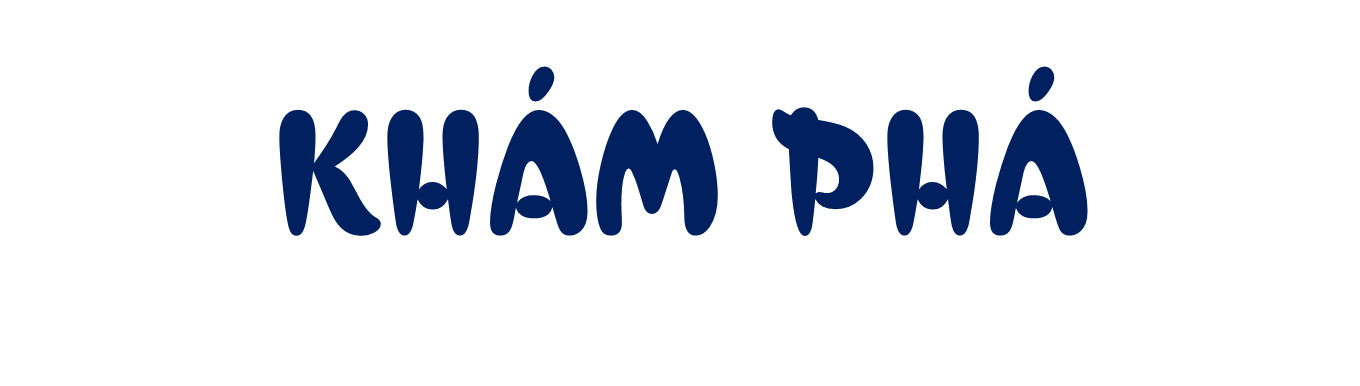 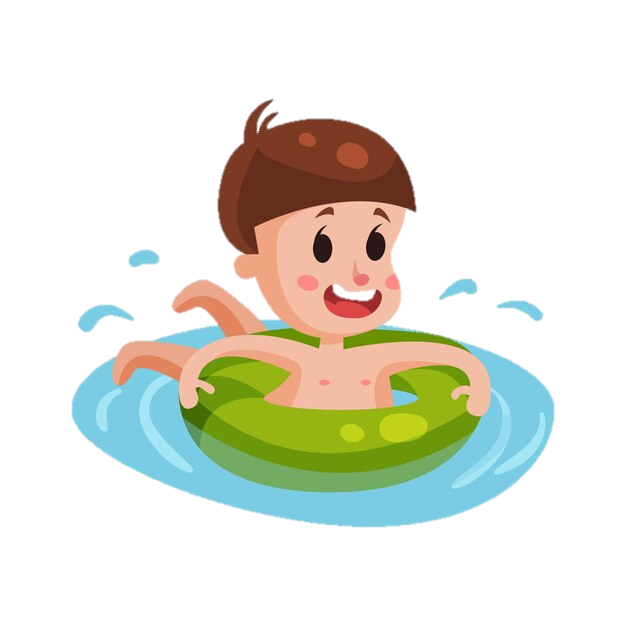 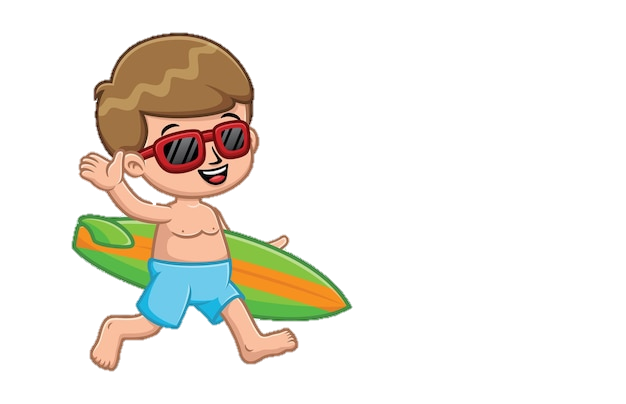 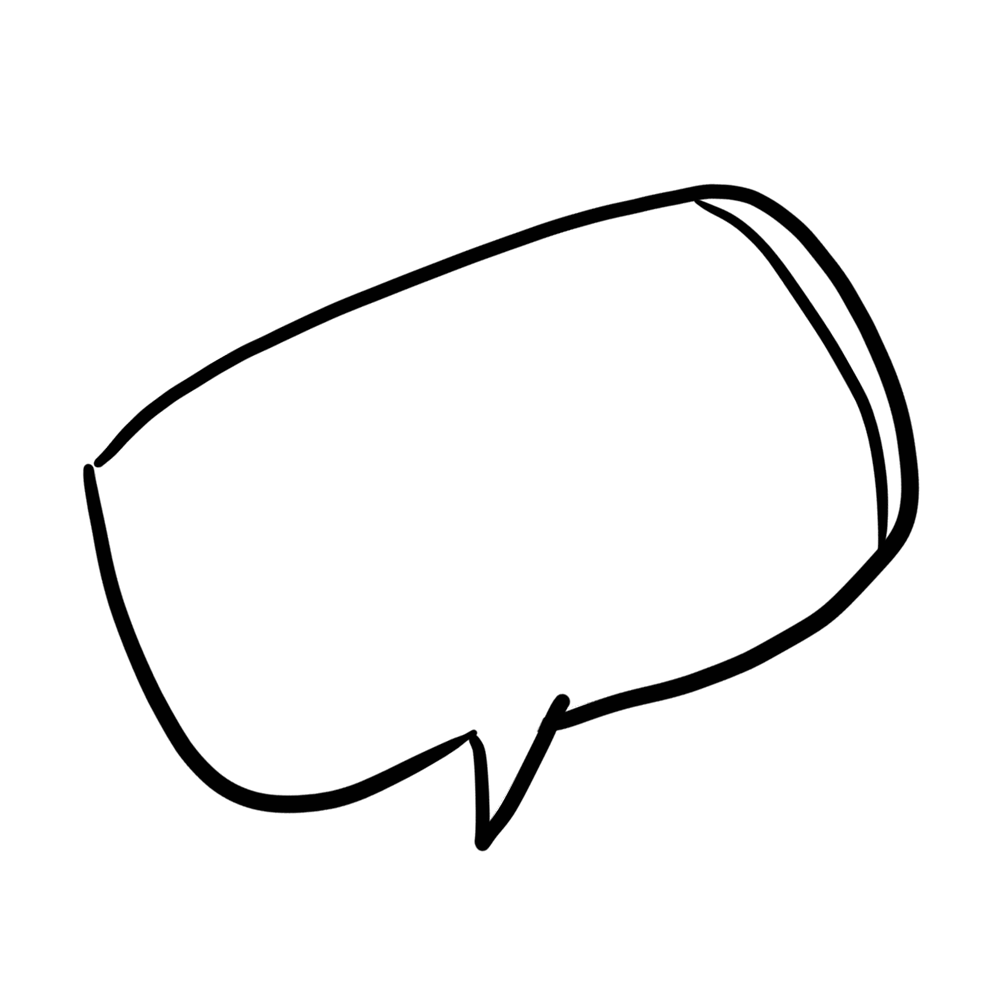 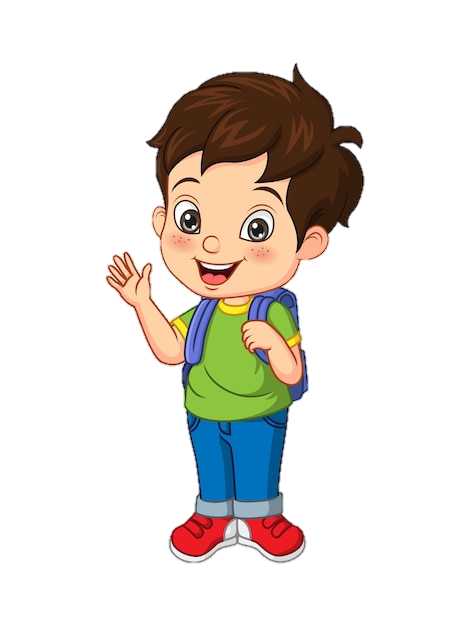 1. Vị  trí địa lý
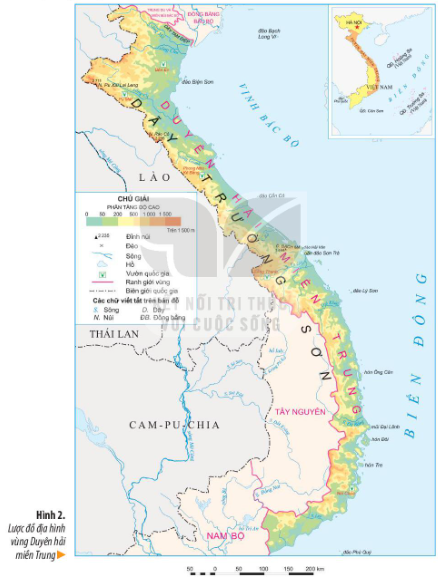 Đồng bằng Bắc bộ
Trung Du và miền núi Bắc bộ
Xác định vị trí của vùng Duyên hải miền Trung trên lược đồ.
Đọc tên các vùng, quốc gia tiếp giáp với vùng Duyên hải miền Trung.
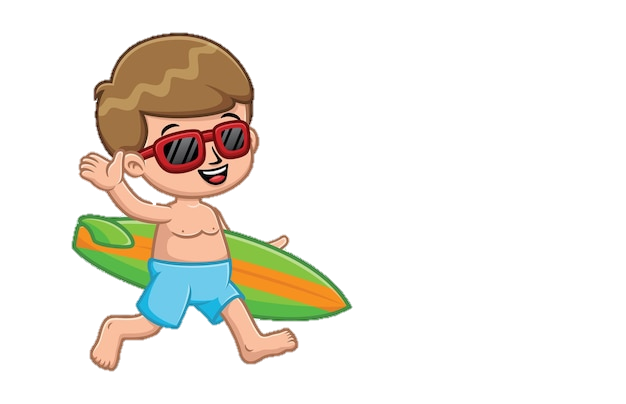 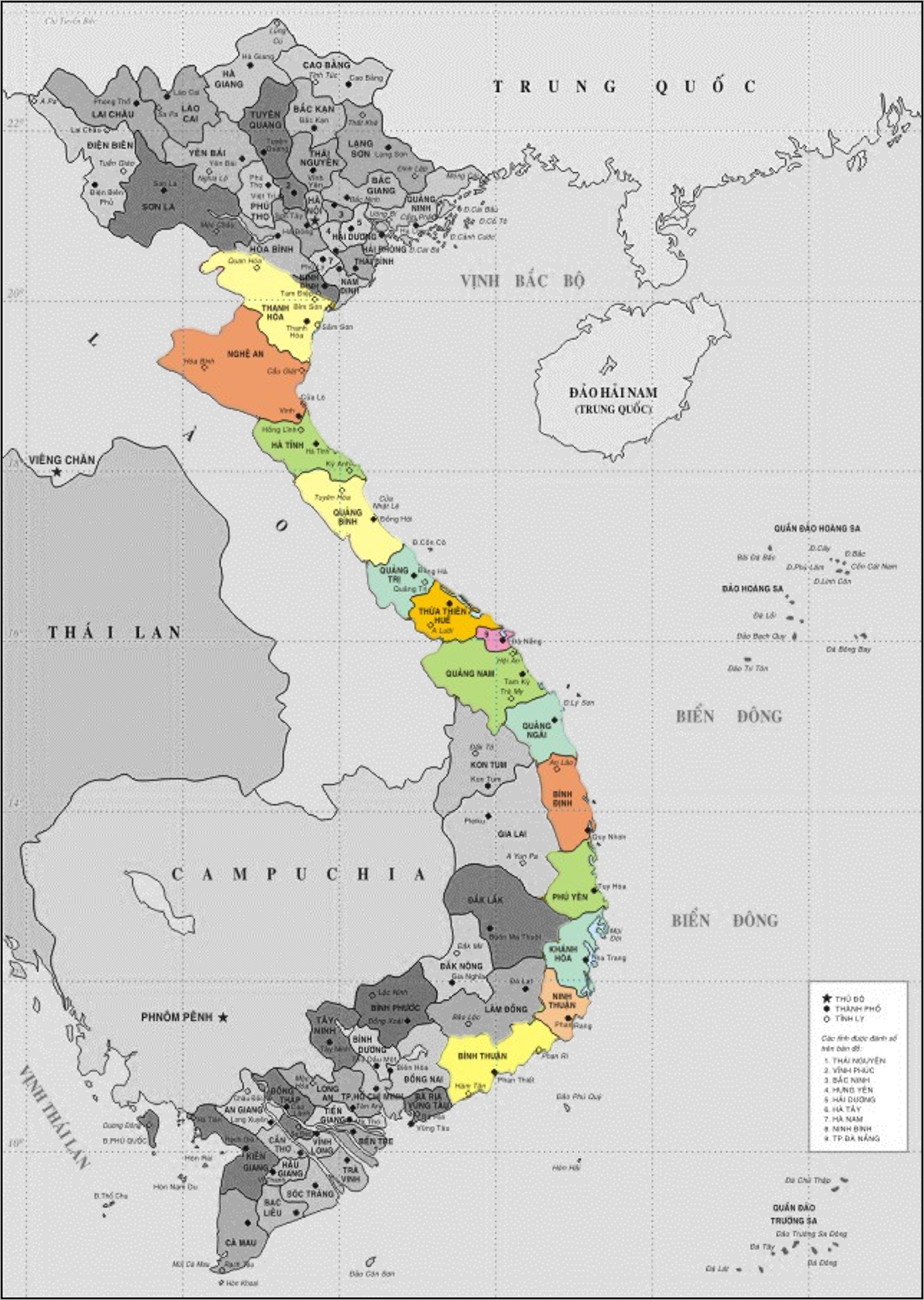 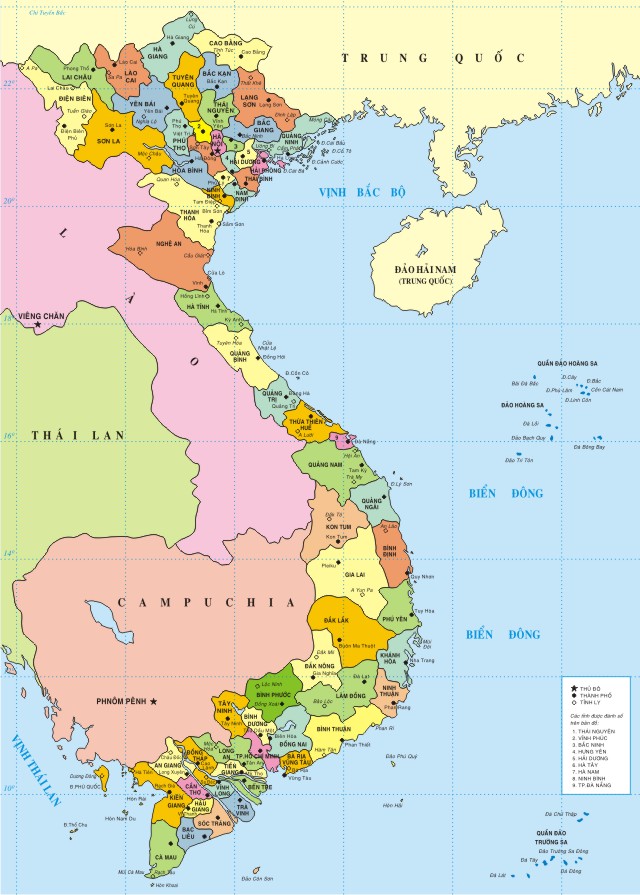 Vùng duyên hải miền Trung là vùng đất hẹp kéo dài từ tỉnh Thanh Hóa đến Bình Thuận.
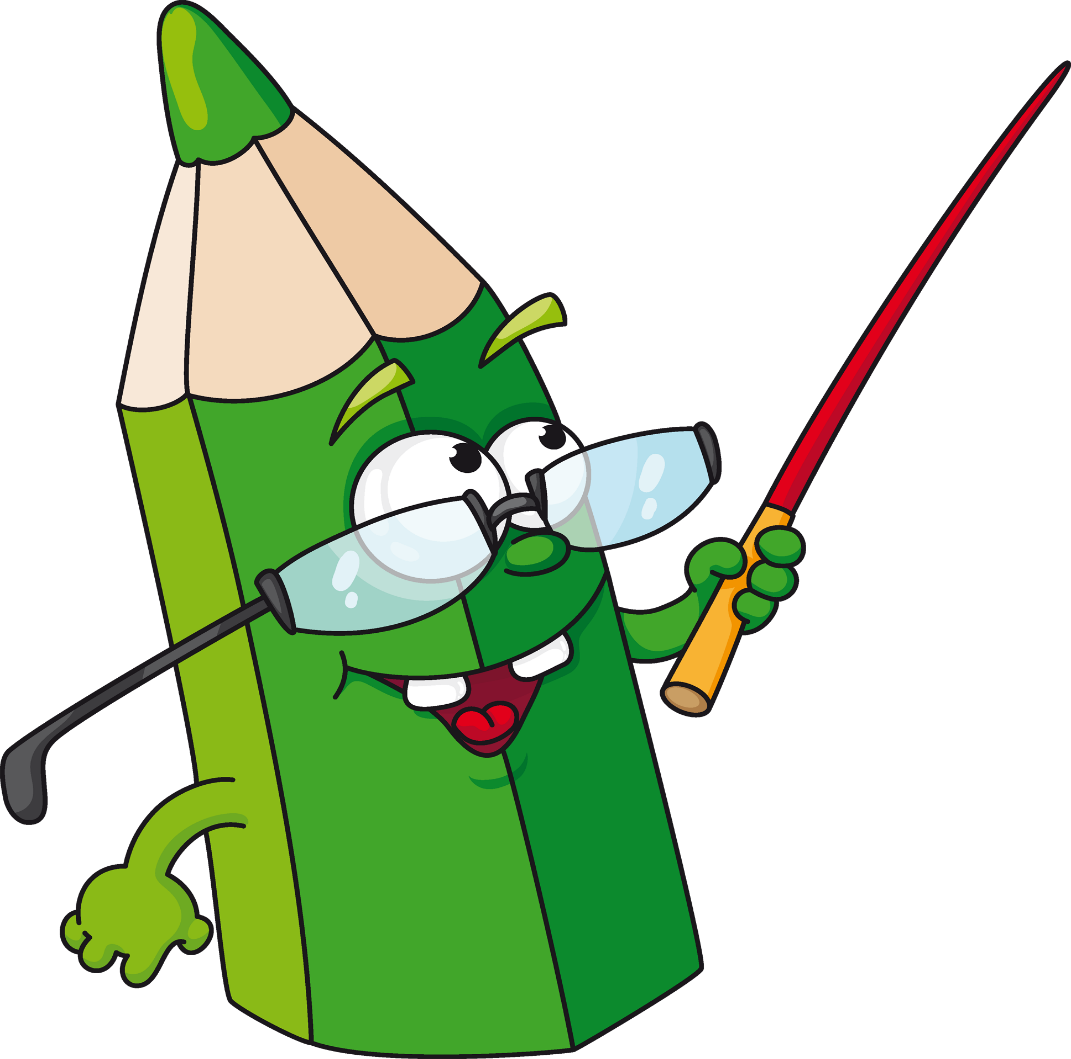 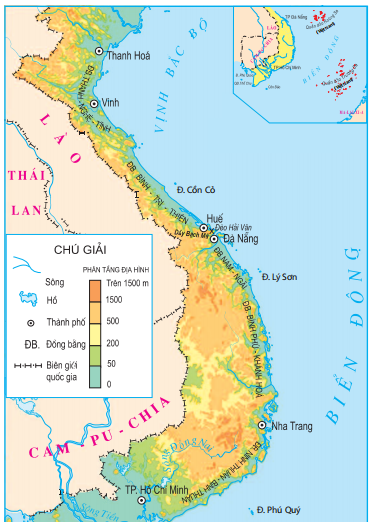 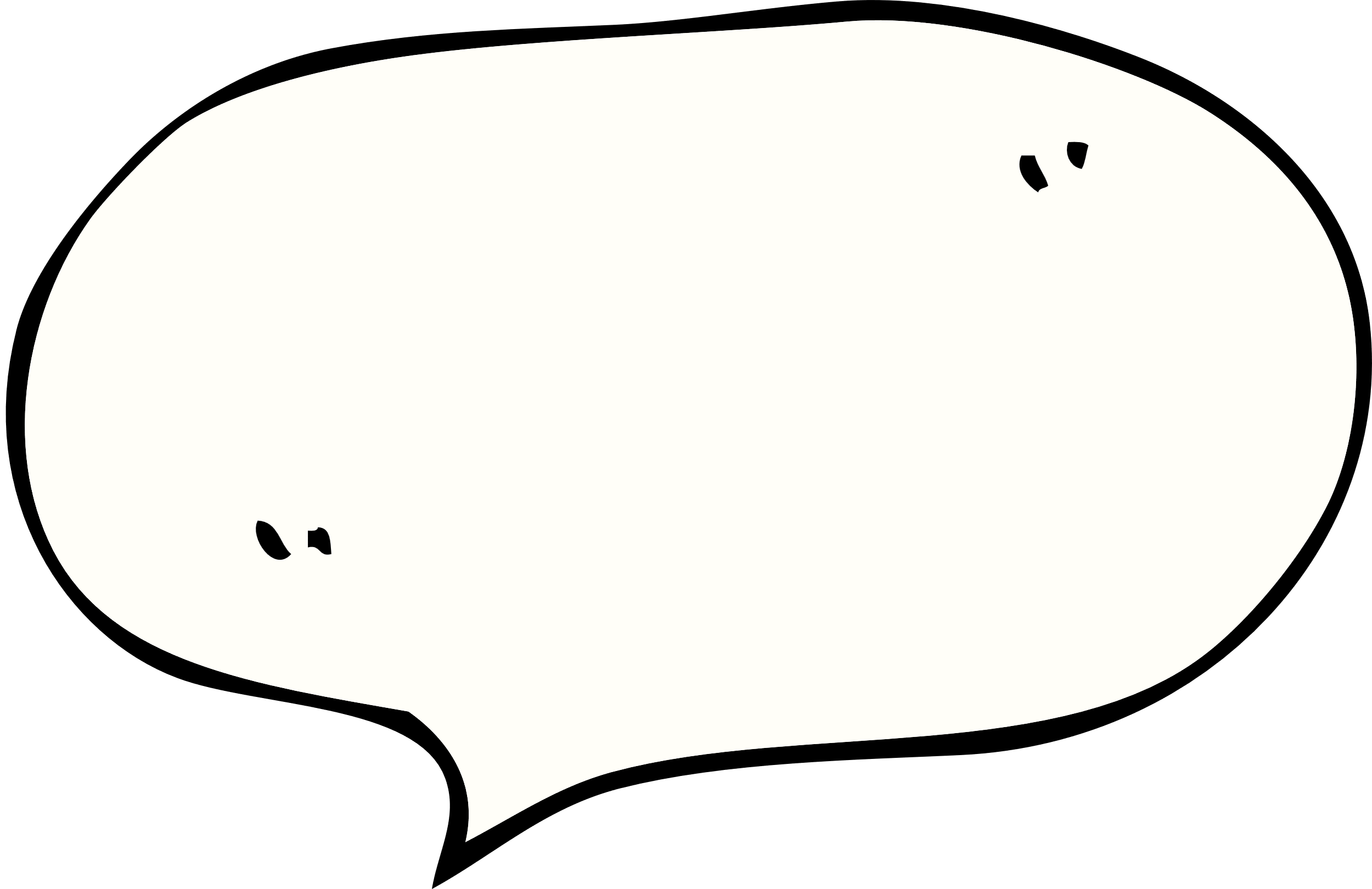 Lên bảng chỉ và  đọc tên các đồng bằng duyên hải miền Trung theo thứ tự từ Bắc vào Nam.
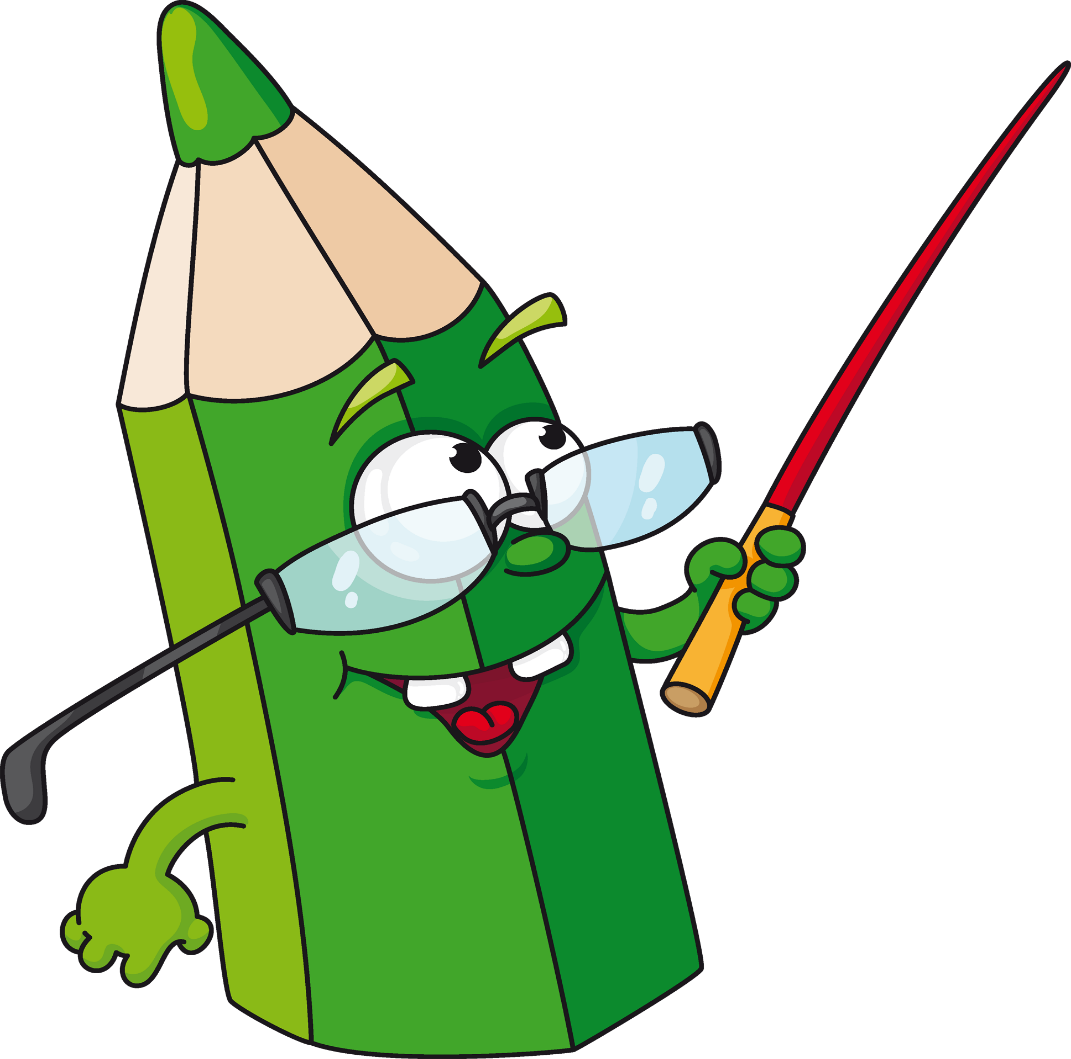 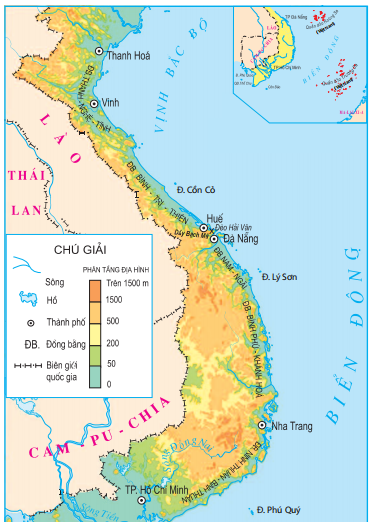 Đồng bằng Thanh – Nghệ – Tĩnh
Đồng bằng Bình – Trị – Thiên
Đồng bằng Nam – Ngãi
Đồng bằng Bình Phú – Khánh Hòa
Đồng bằng Ninh Thuận – Bình Thuận.
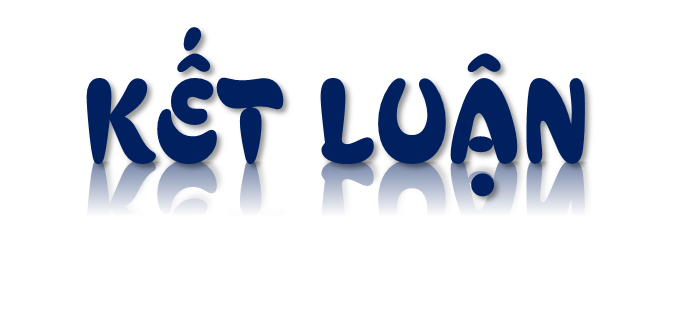 Vùng duyên hải miền Trung có vị trí là cầu nối giữa các vùng lãnh thổ phía bắc và phía nam của nước ta ngoài lãnh. Ngoài phần lãnh thổ đất liền, vùng còn có phần biển rộng lớn với rất nhiều đảo, quần đảo, trong đó có quần đảo Hoàng Sa và Trường Sa. Các đảo và quần đảo có vai trò rất quan trọng trong việc bảo vệ và khẳng định chủ quyền lãnh thổ trên biển của nước ta.
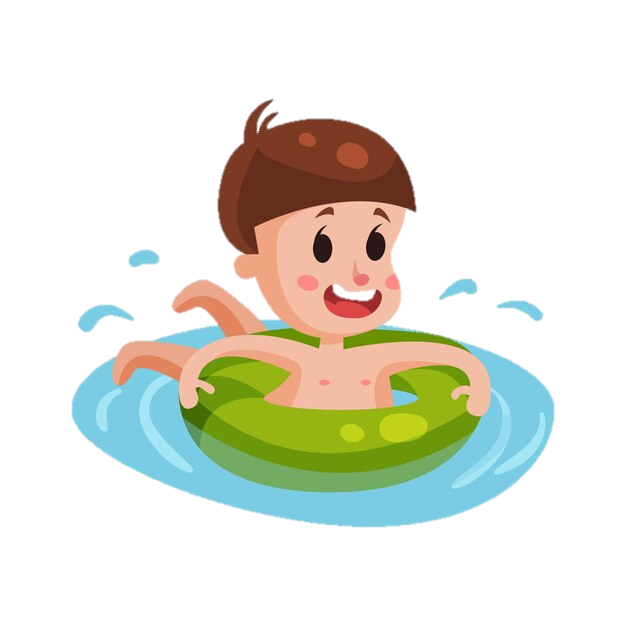 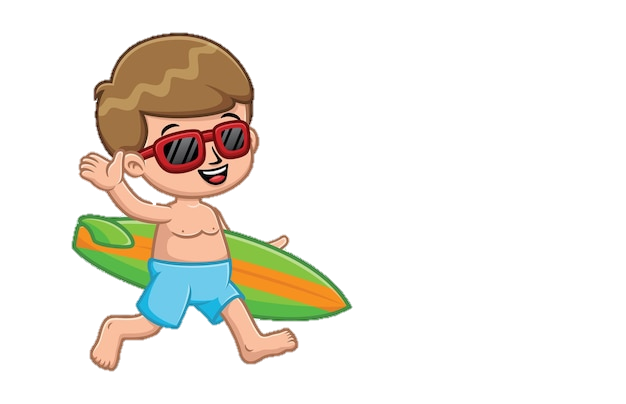 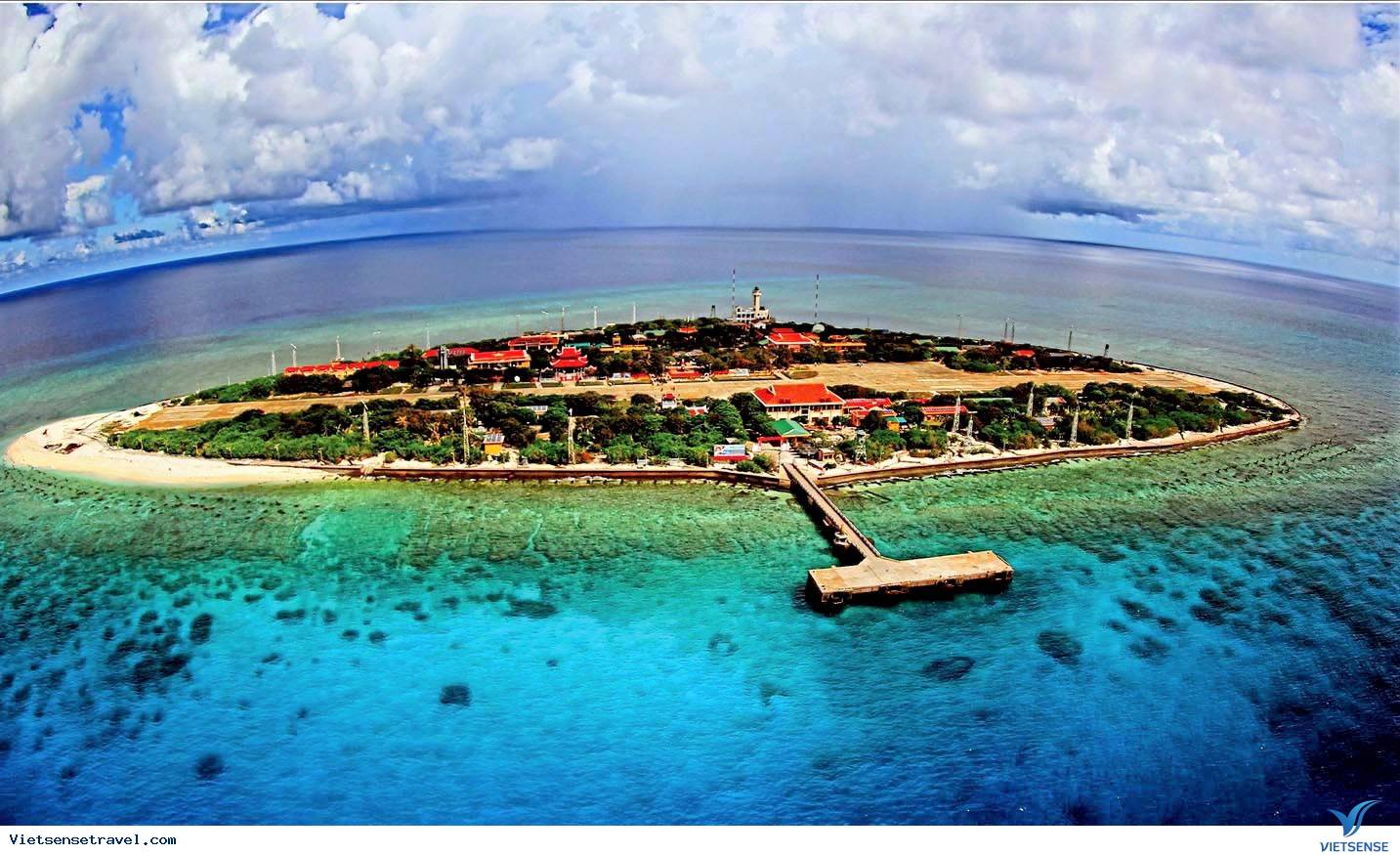 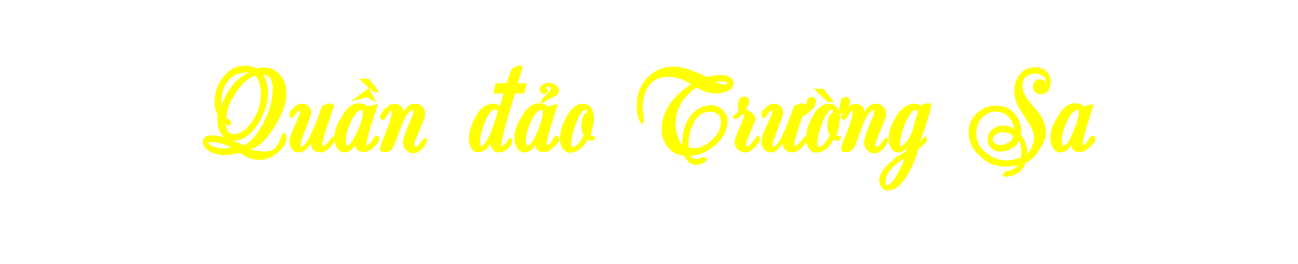 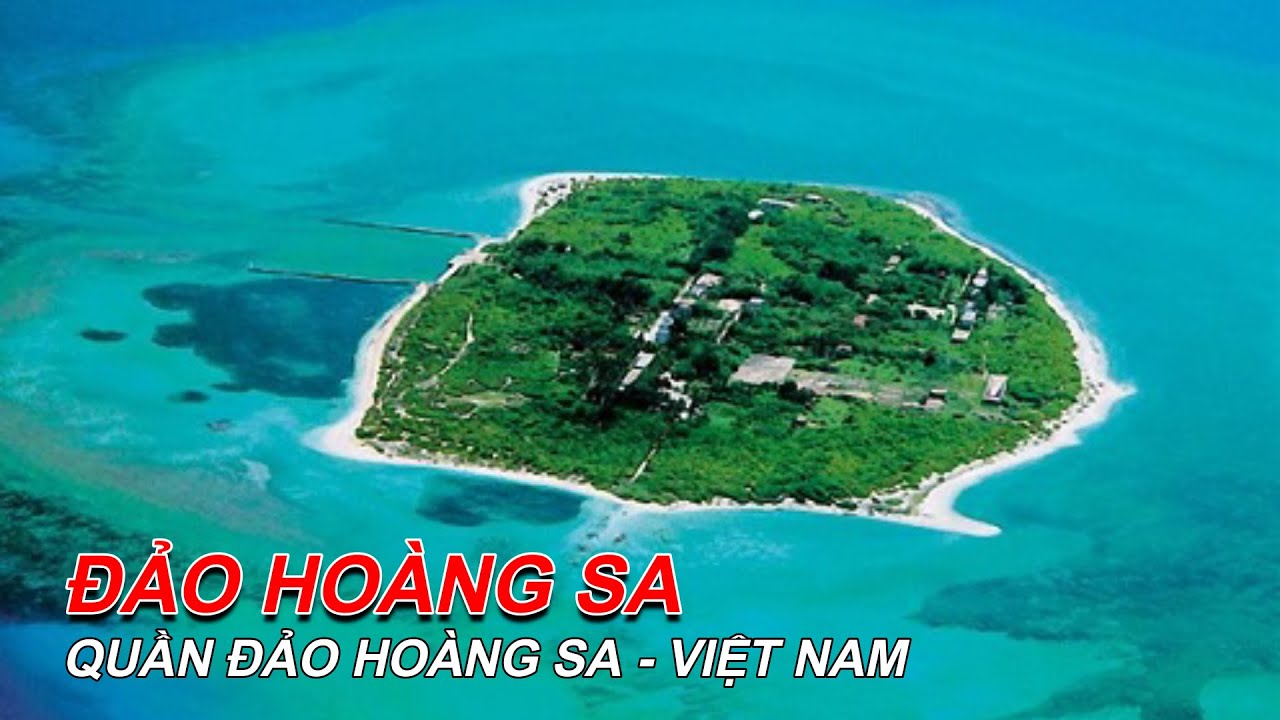 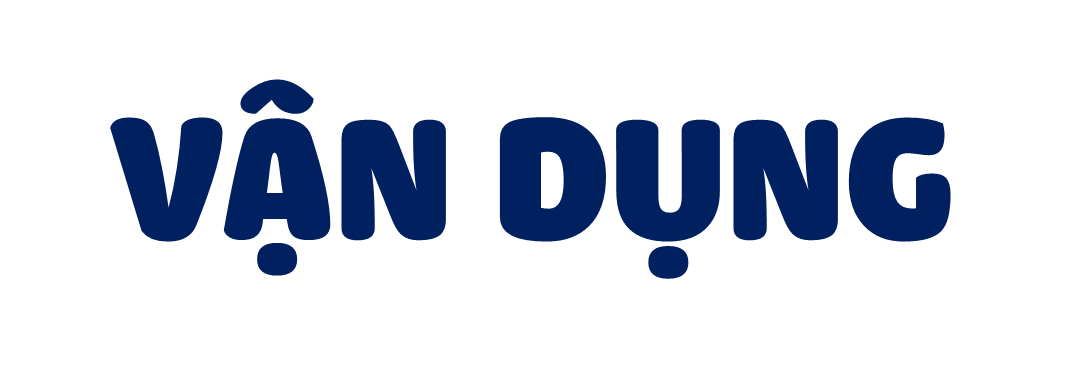 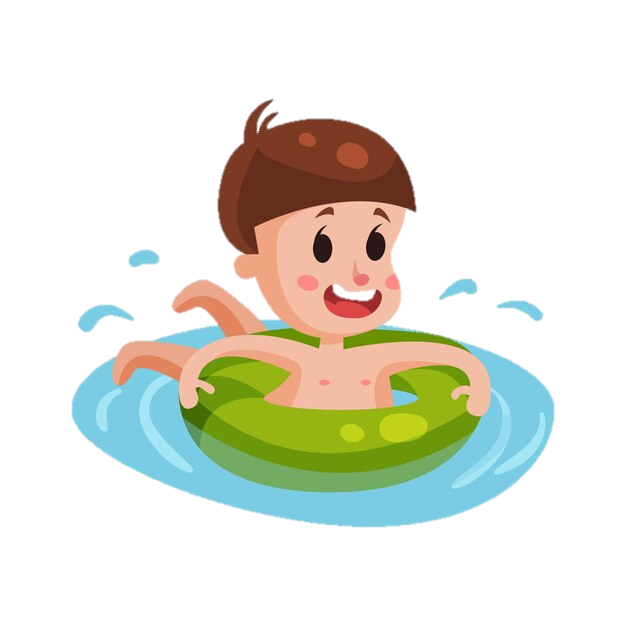 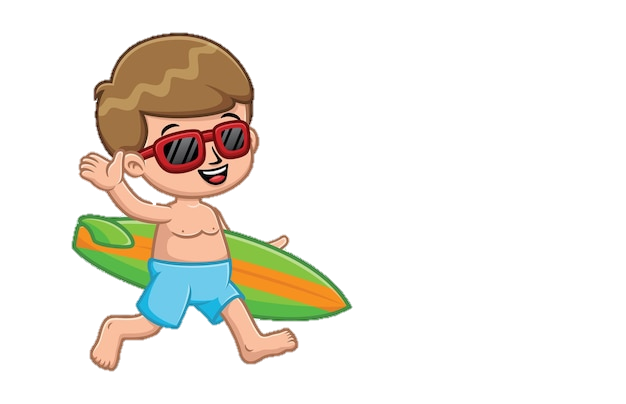 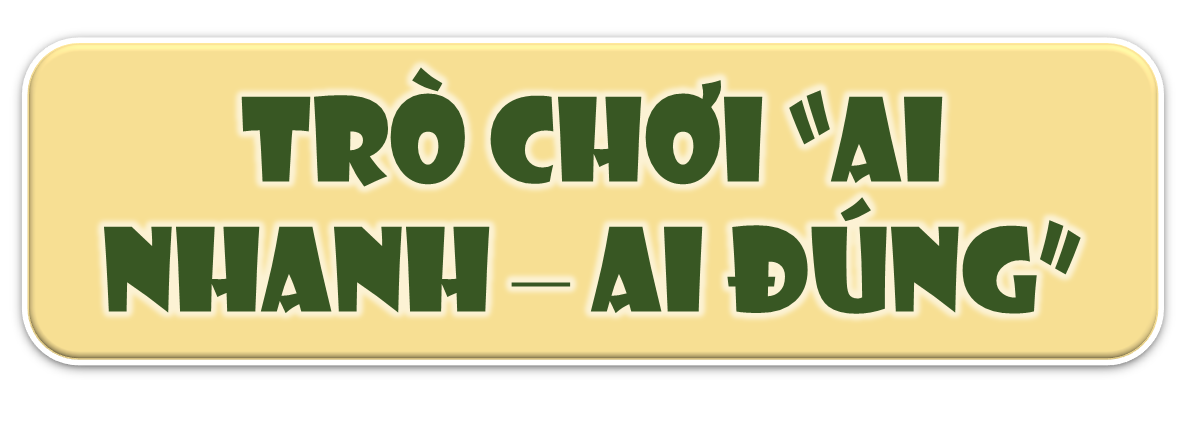 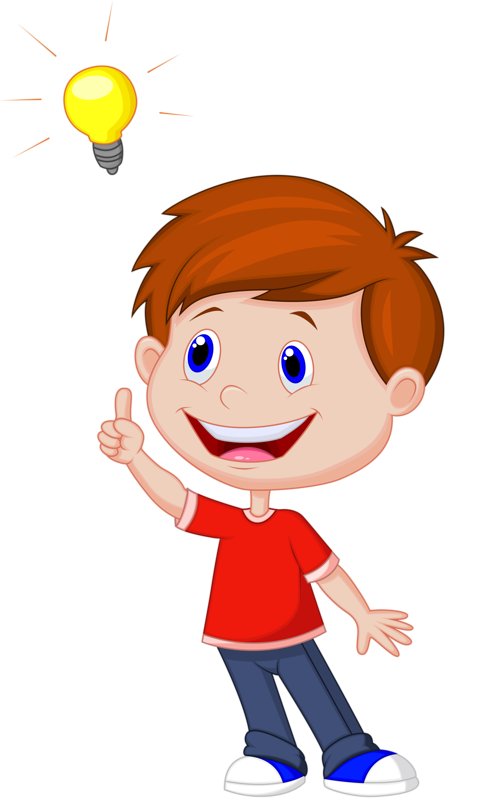 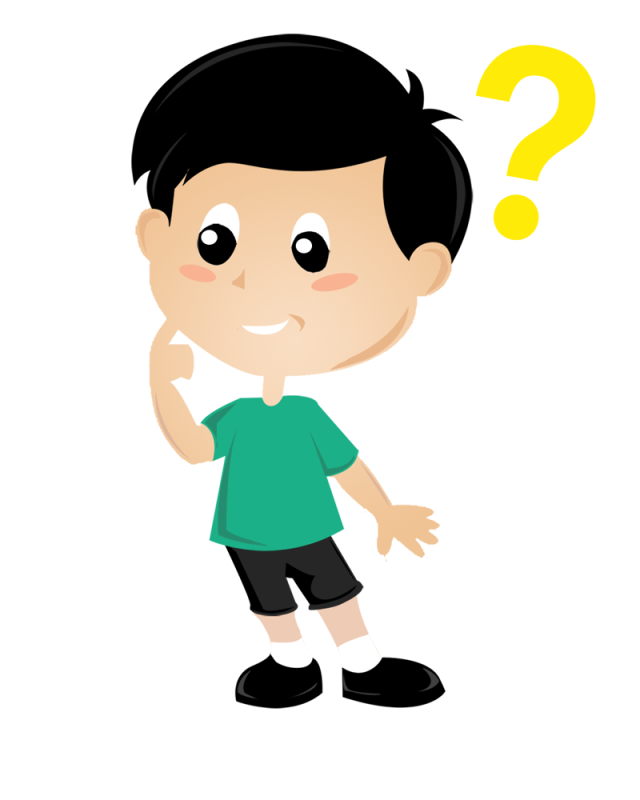 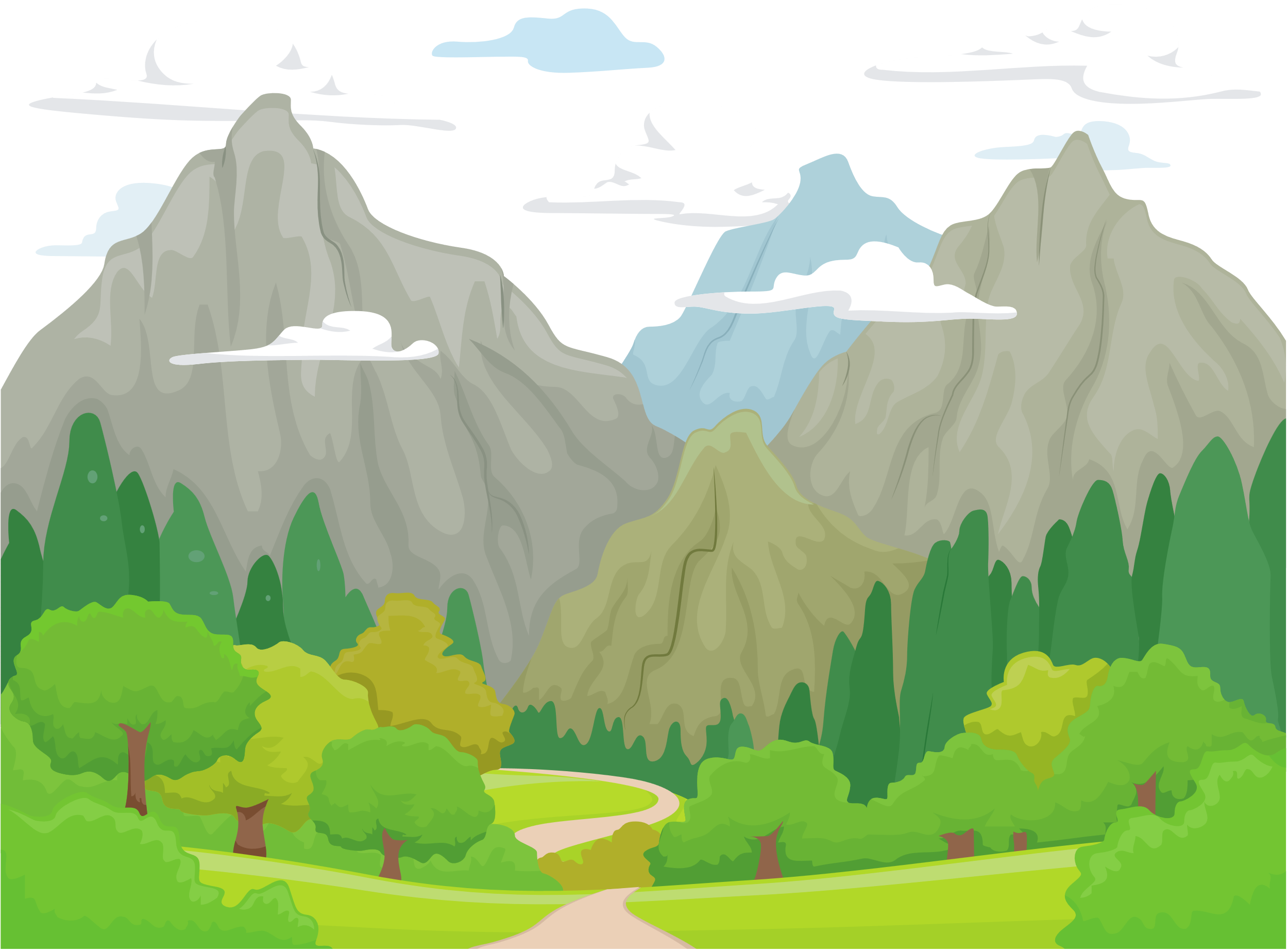 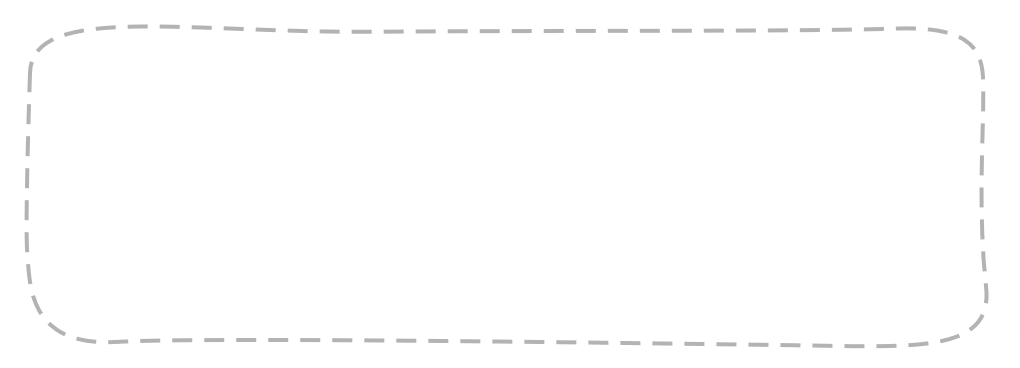 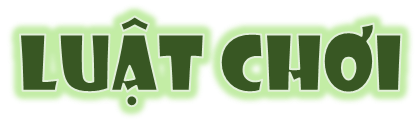 Chơi theo tổ, mỗi tổ cử một số bạn tham gia theo lần lượt. 
Trong thời gian 1 phút mỗi tổ nêu được các khu vực tiếp giáp với vùng Duyên hải miền Trung. Tổ nào tìm đúng và nhanh nhất là thắng cuộc.
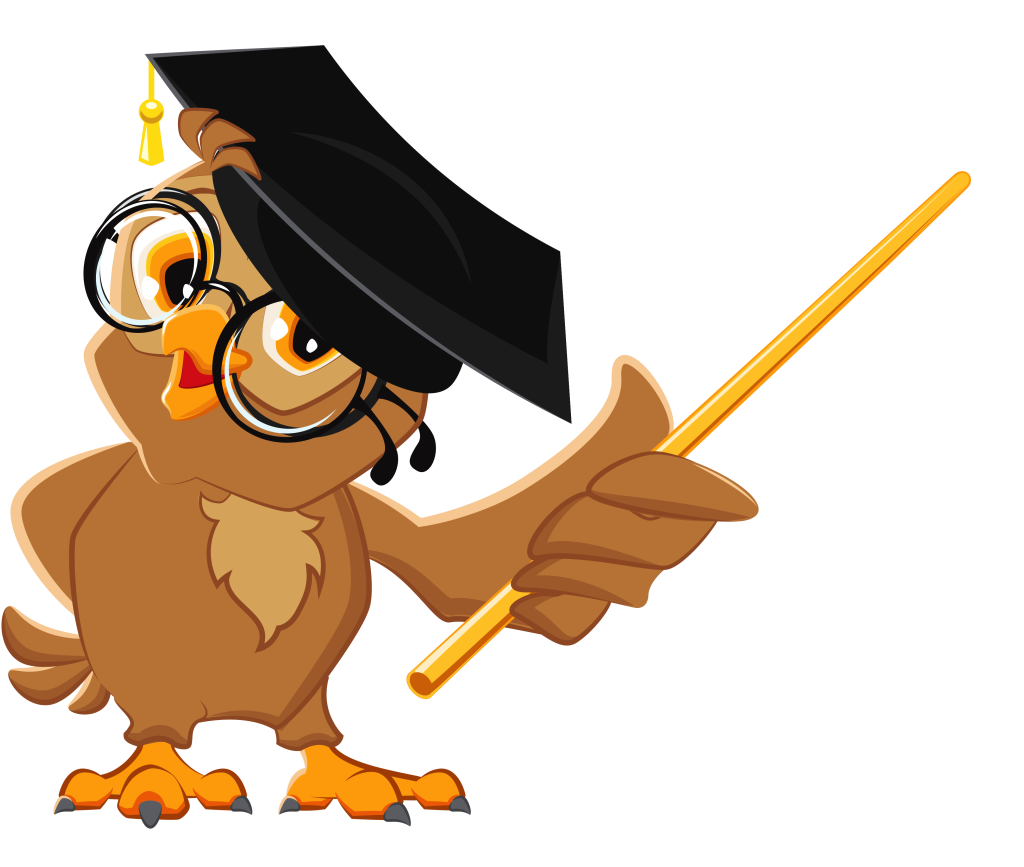 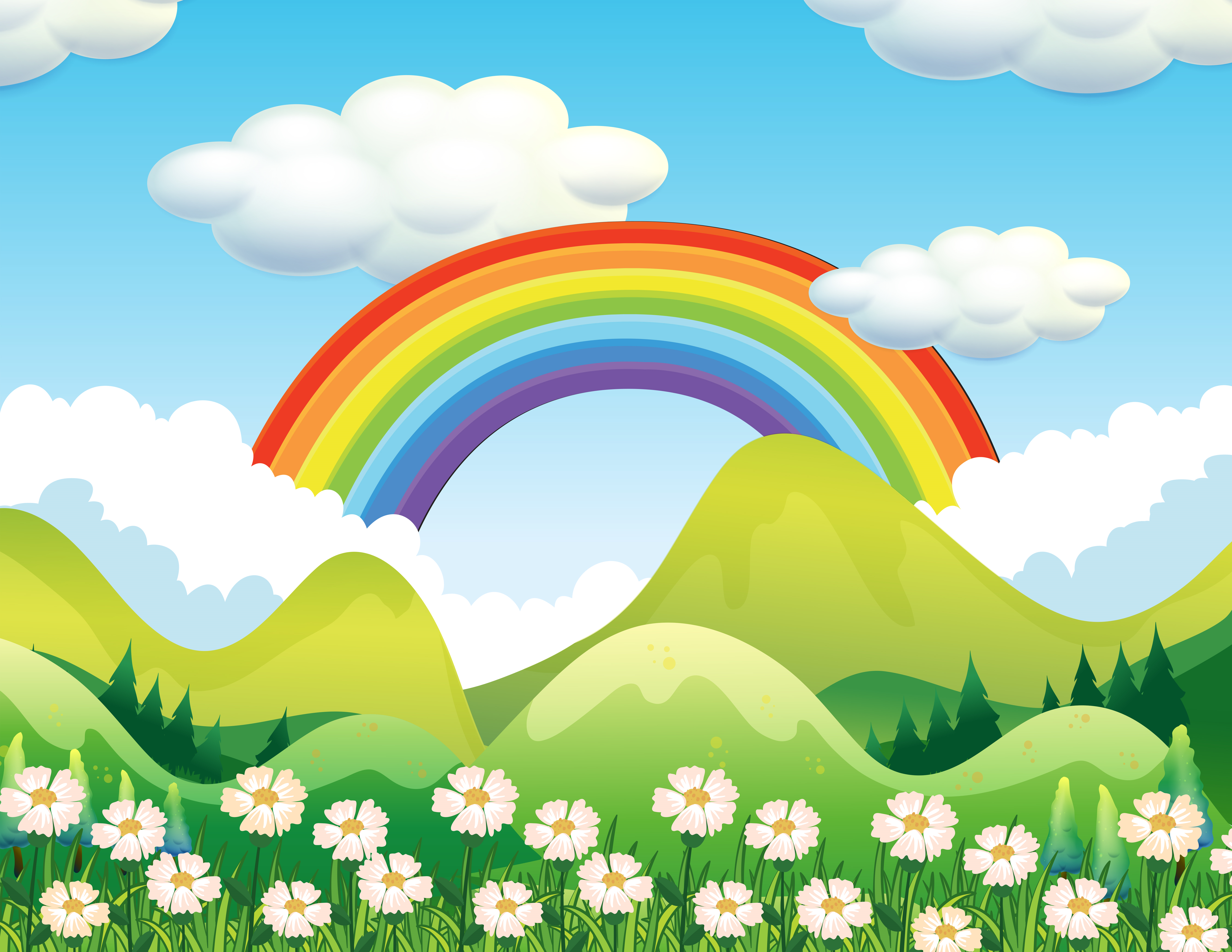 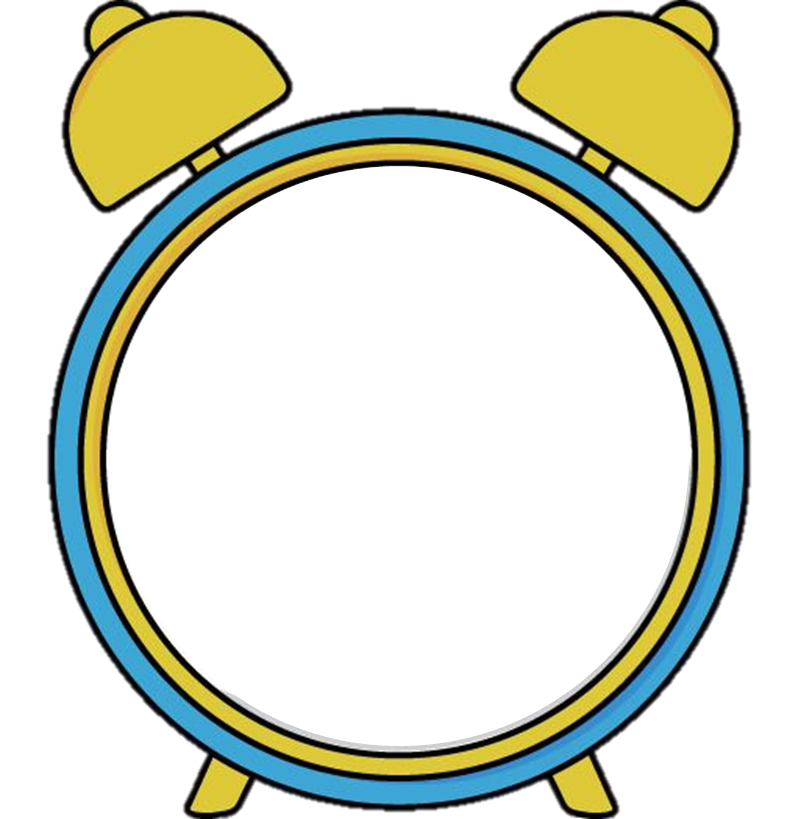 60
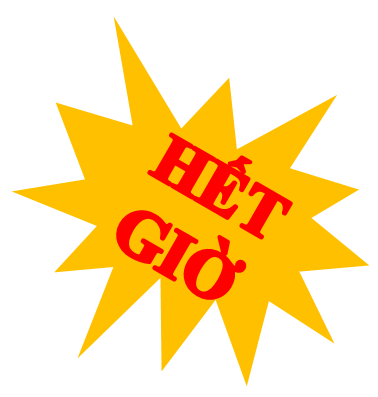 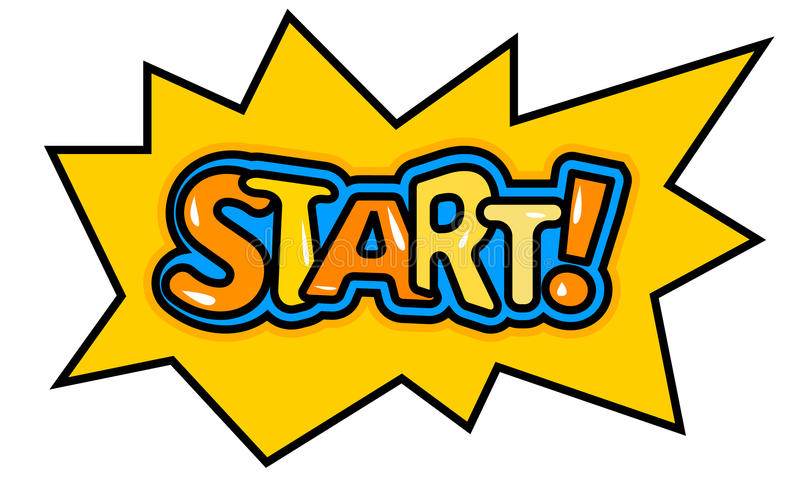 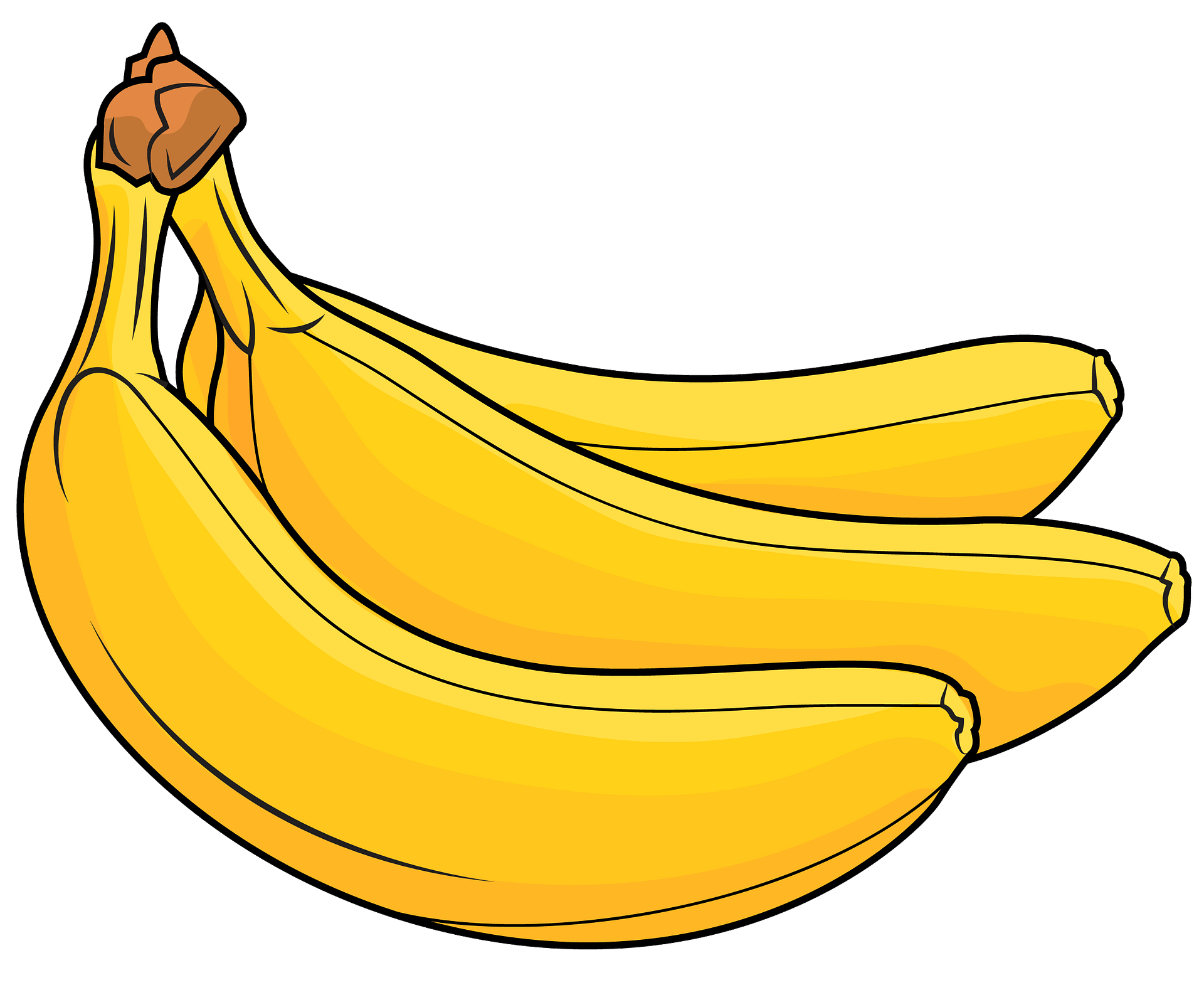 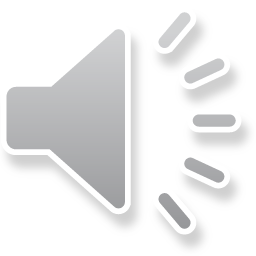 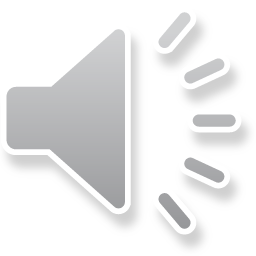 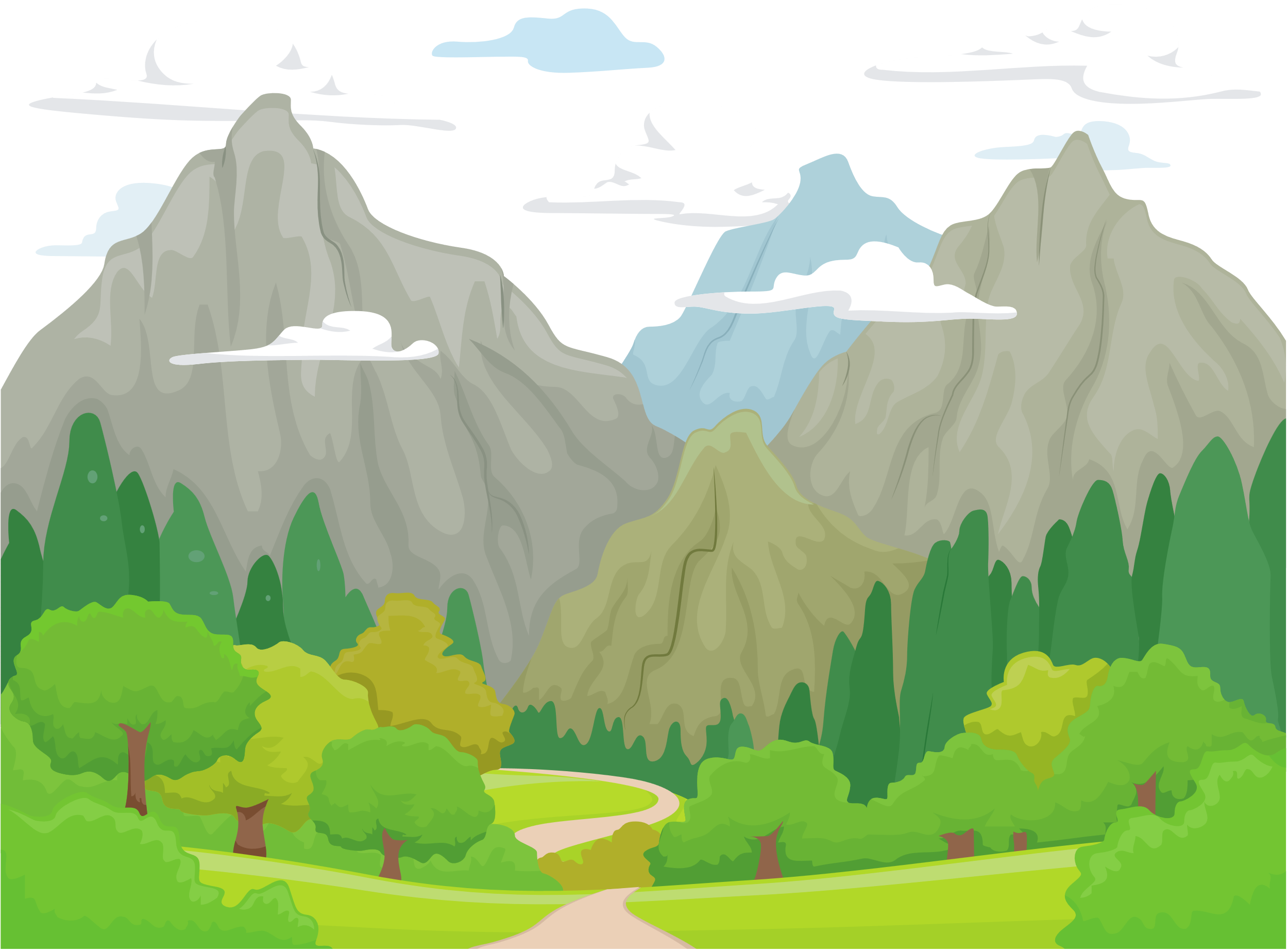 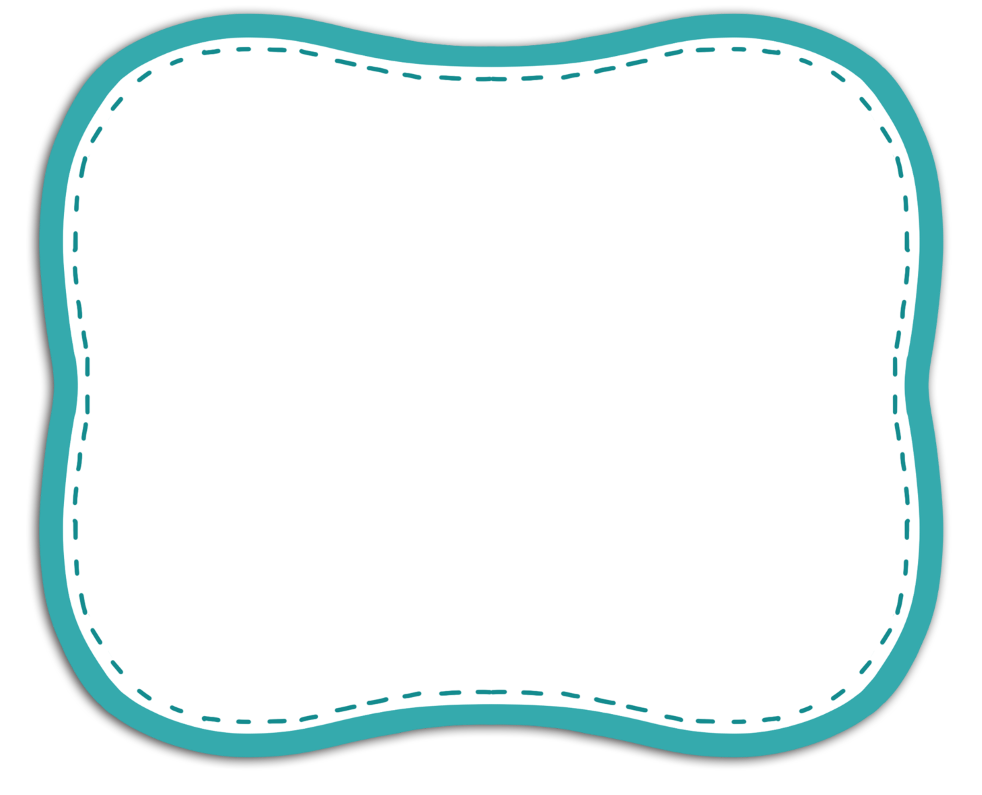 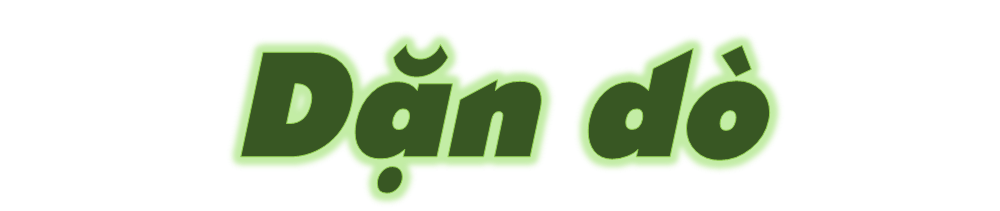 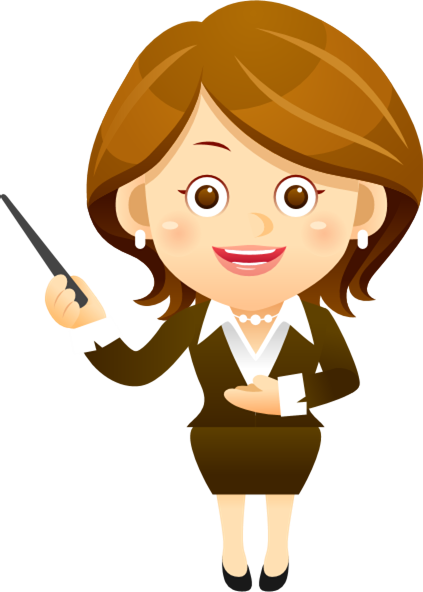 Học ghi nhớ.
Chuẩn bị bài: Tiết 2
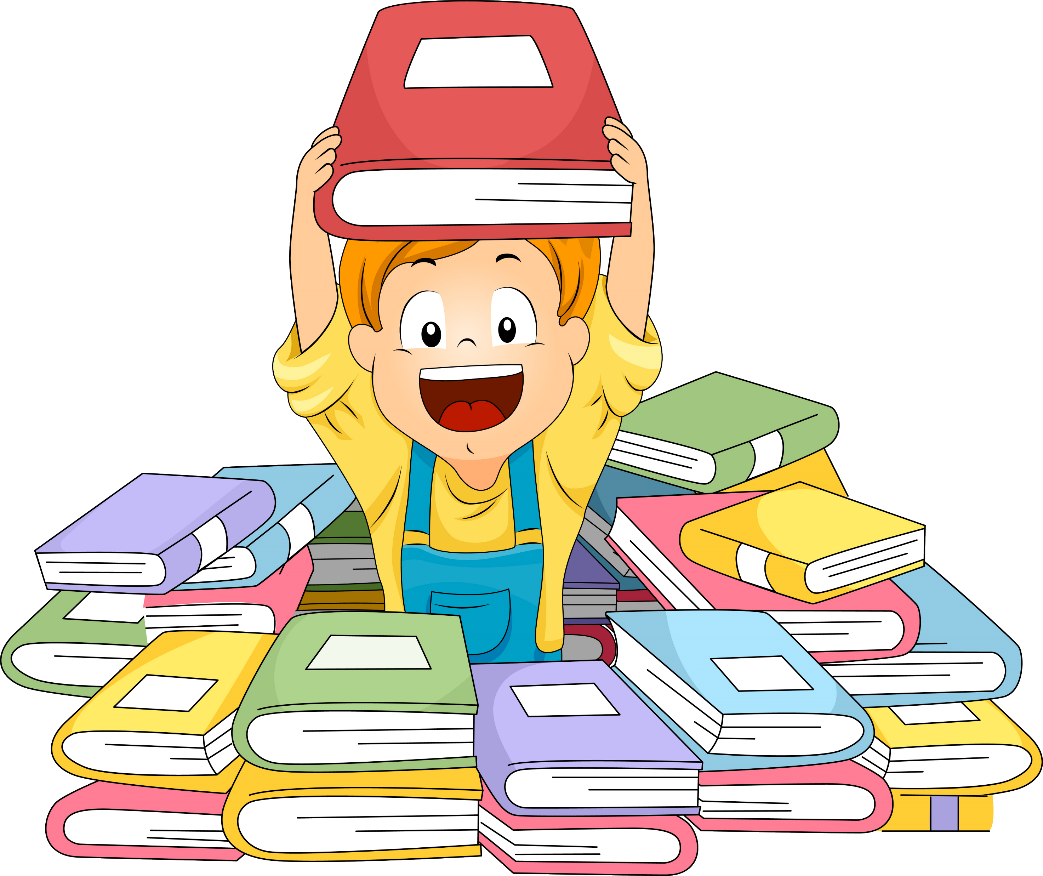 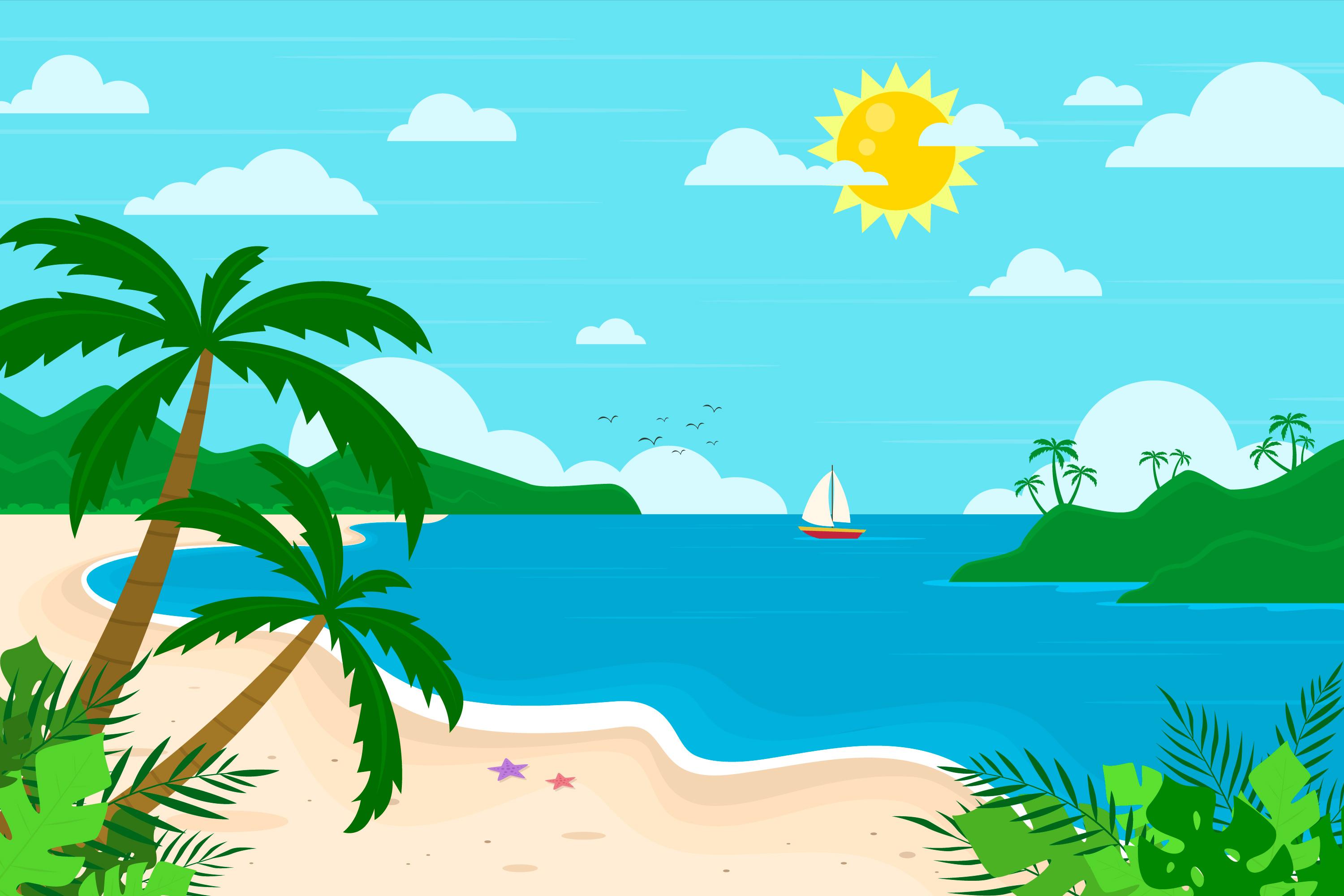 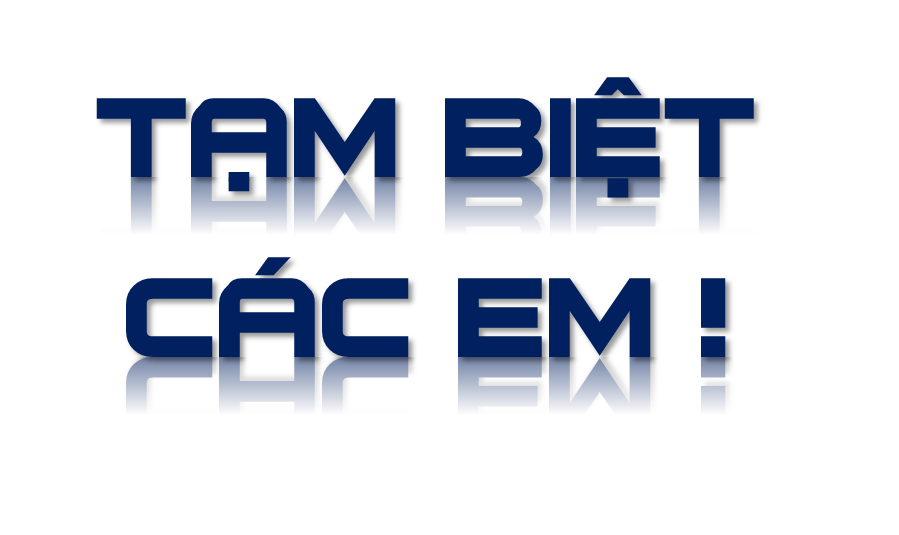 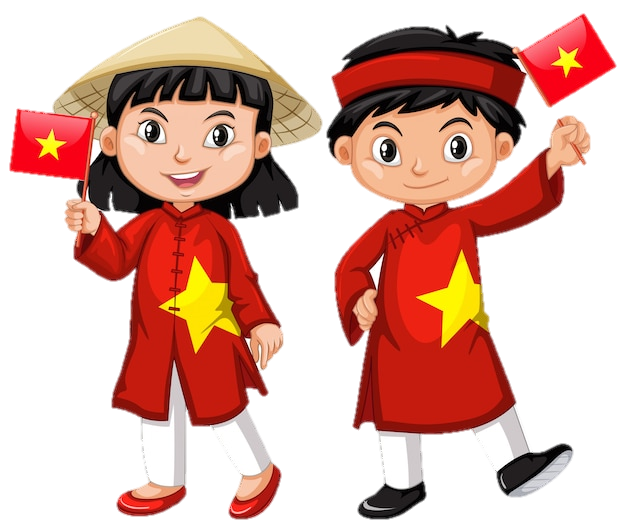